X-RAYS, OBSIDIAN, AND LAVA CAVES: ARCHAEOLOGICAL INVESTIGATIONS OF SOME UNUSUAL ARTIFACTS FROM THREE CENTRAL OREGON LAVA TUBES
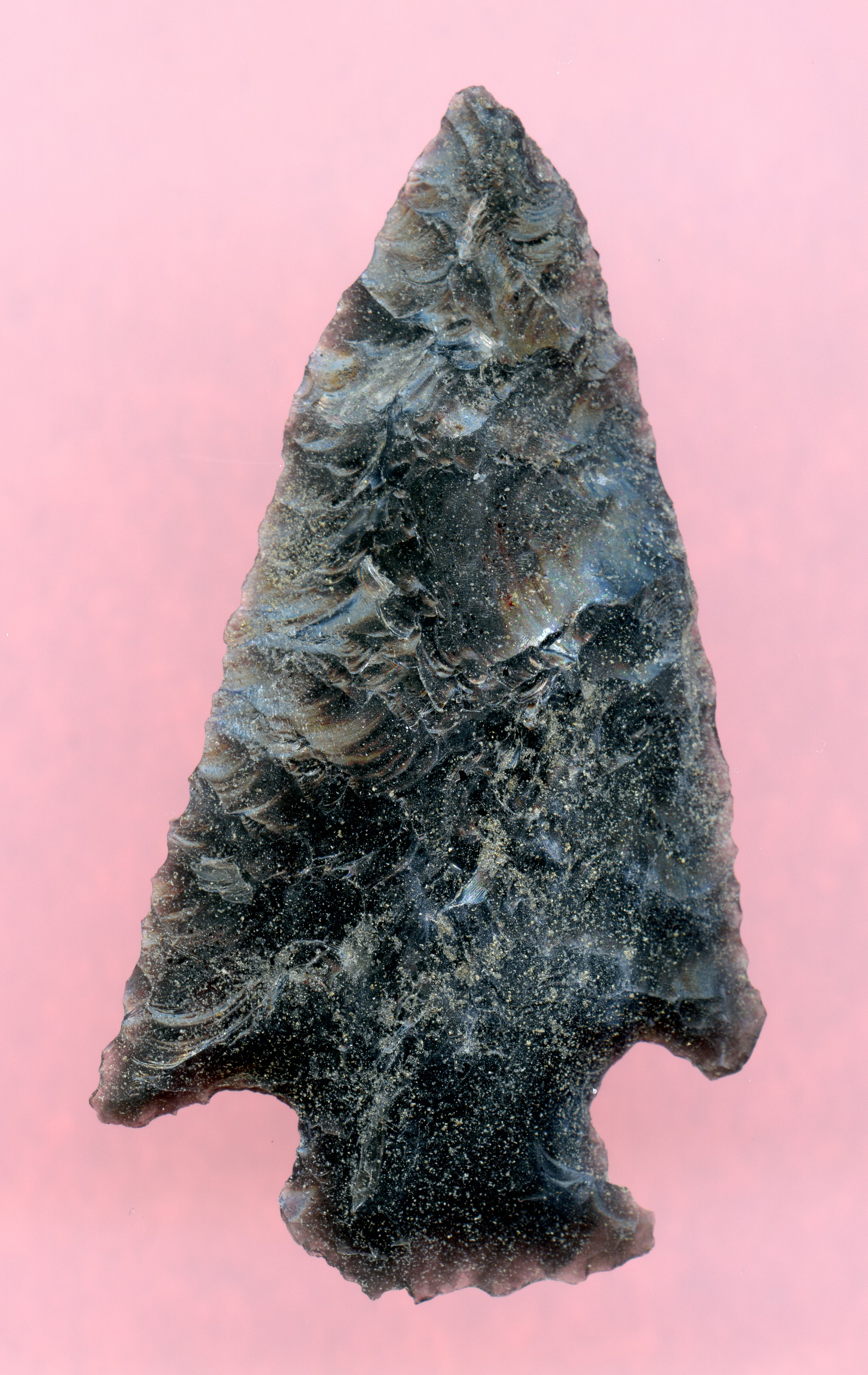 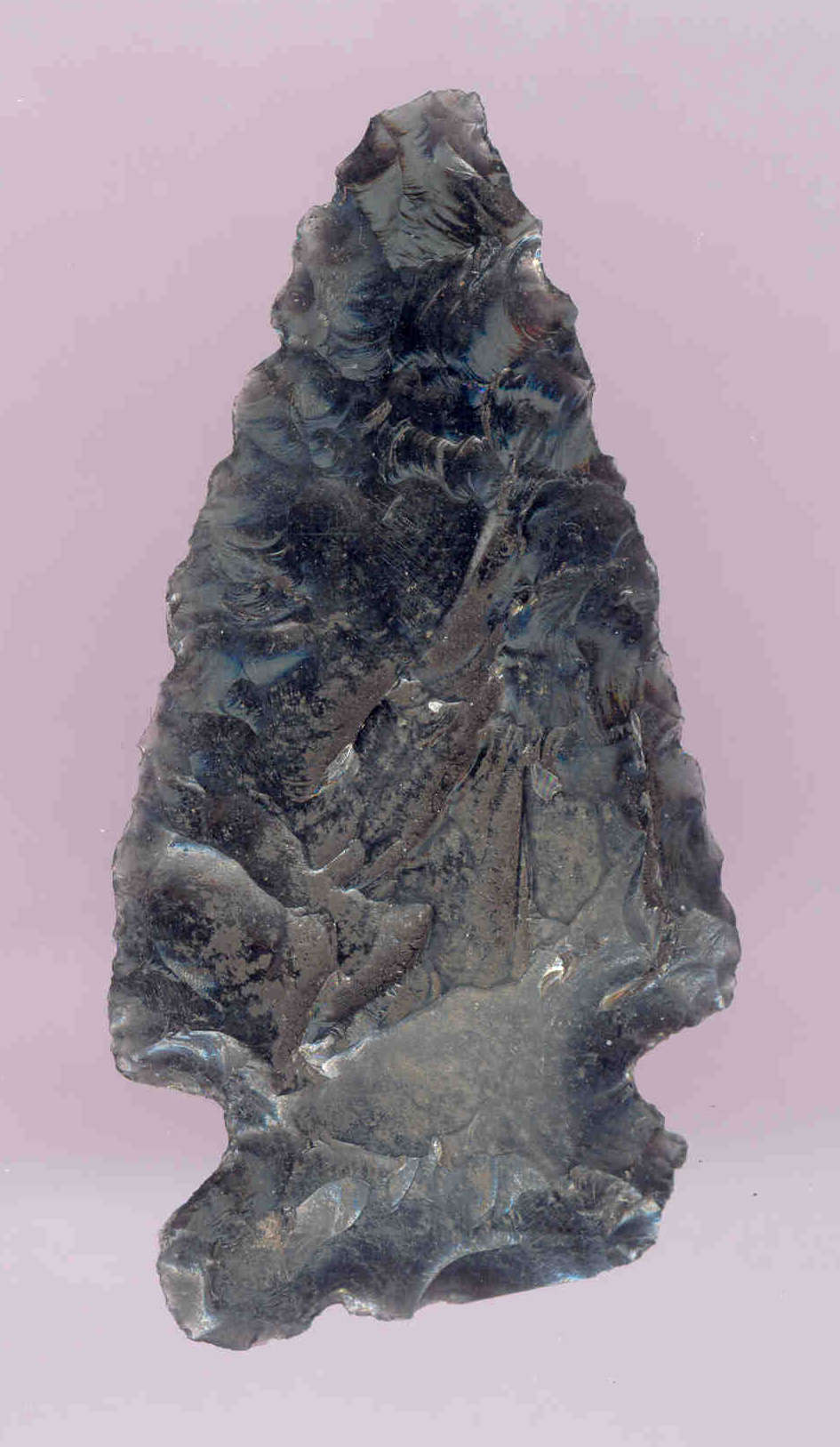 XRF SOURCE ANALYSIS
OBSIDIAN HYDRATION DATING
RADIOCARBON DATING
AND … BEARS

CRAIG SKINNER, NWROSL
PENNI BORGHI, DESCHUTES NF
PENNI BORGHI

CRAIG SKINNER
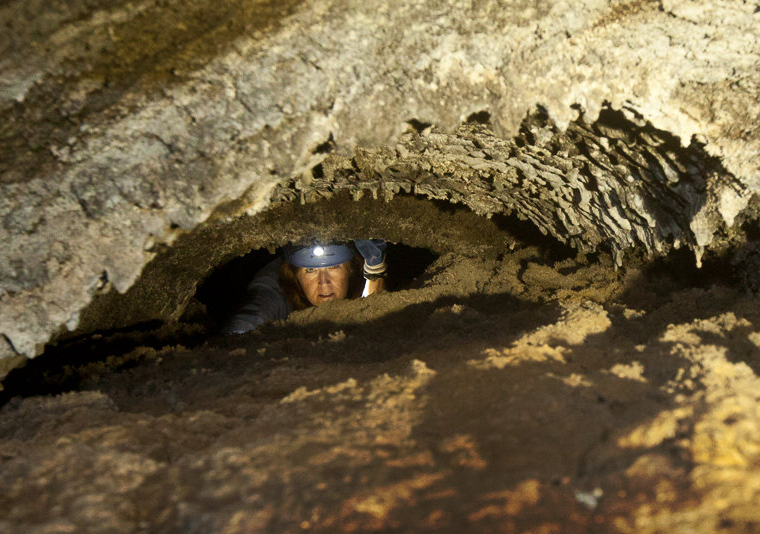 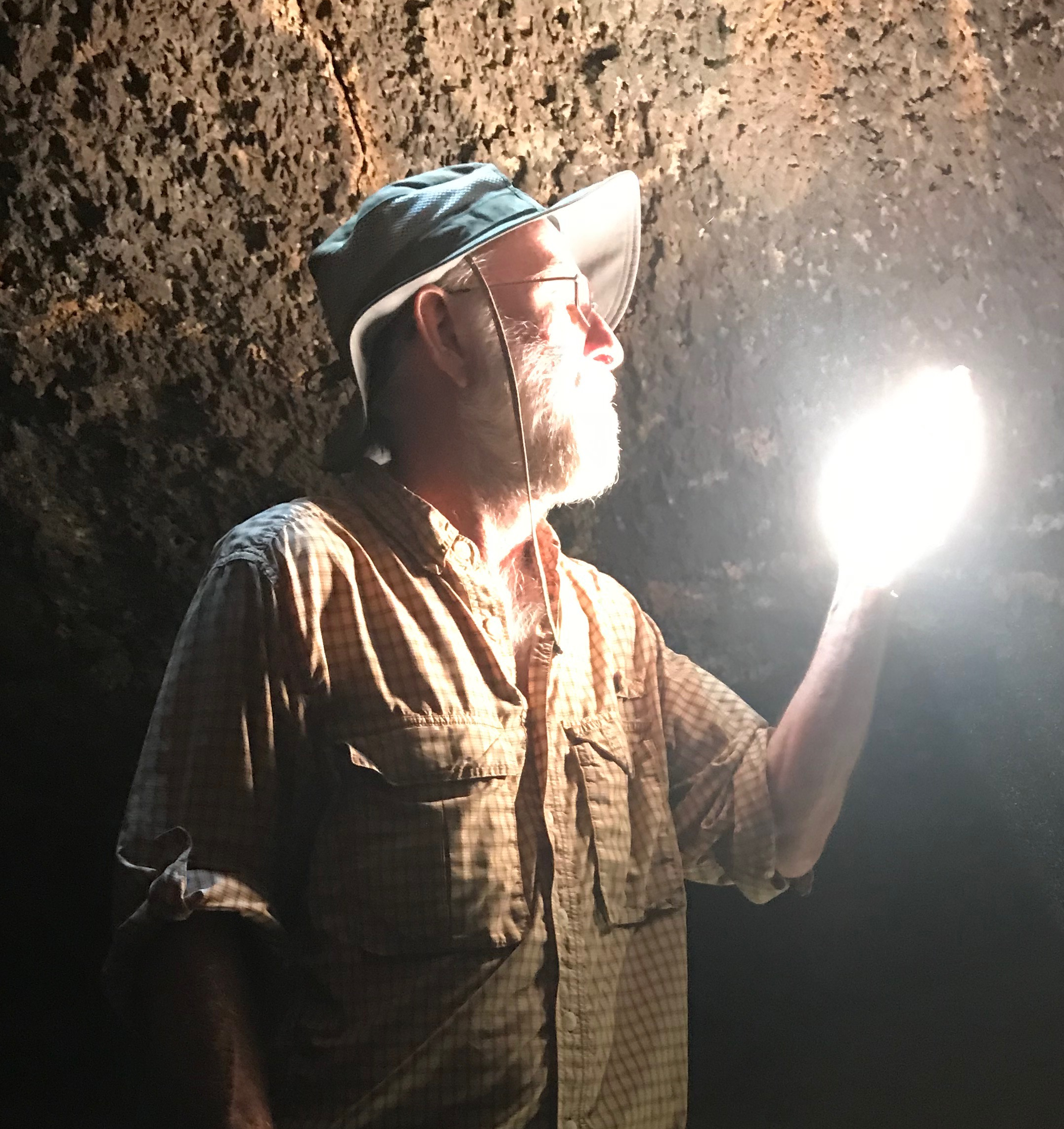 WHO ARE WE?
INTRODUCTION
A SUMMARY OF OUR STILL-ONGOING ARCHAEOLOGICAL RESEARCH AT THREE CENTRAL OREGON LAVA TUBE CAVES

WHY ARE THE ARTIFACTS UNUSUAL: ELEVEN OBSIDIAN TOOLS  FOUND IN THE TOTAL DARKNESS ZONE OF THE THREE CAVES

METHOD 1. XRF SOURCE ANALYSIS OF THE TOOLS

METHOD 2. OBSIDIAN HYDRATION ANALYSIS OF THE TOOLS

METHOD 3. RADIOCARBON DATING OF ASSOCIATED CHARCOAL … NOT TO MENTION BEARS AND A LITTLE BLOOD
OUR RESEARCH OBJECTIVES
IDENTIFY THE GEOLOGIC SOURCES OF THE ARTIFACTS USING X-RAY FLUORESCENCE TRACE ELEMENT ANALYSIS

ESTIMATE THE AGE OF MANUFACTURE OF THE ARTIFACTS WITH OBSIDIAN HYDRATION ANALYSIS

ESTIMATE THE AGE THAT THE ARTIFACTS WERE LEFT IN THE CAVES USING RADIOCARBON DATING OF ASSOCIATED CHARCOAL

SPECULATE HOW THESE ARTIFACTS GOT WHERE THEY WERE FOUND AND WHY
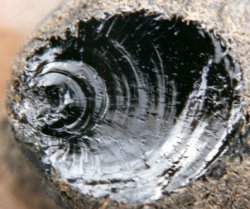 WHAT IS OBSIDIAN?
A NATURALLY-OCCURRING VOLCANIC GLASS

FORMS FROM VISCOUS HIGH-SILICA MAGMAS

CHARACTERIZED BY CONCHOIDAL FRACTURE

HAS A VERY SHARP EDGE AND SMOOTH SURFACE WHEN FRACTURED

A PREFERRED MATERIAL FOR TOOL MANUFACTURE WHEREVER FOUND

OCCURS IN MANY LOCATIONS IN OREGON AND THE PACIFIC NORTHWEST
THE CAVES
THREE LAVA TUBE CAVES  - CAVES A, B, AND C - OF SIGNIFICANT COMPLEXITY AND LENGTH ARE LOCATED ON THE EASTERN SLOPE OF THE CENTRAL OREGON CASCADES
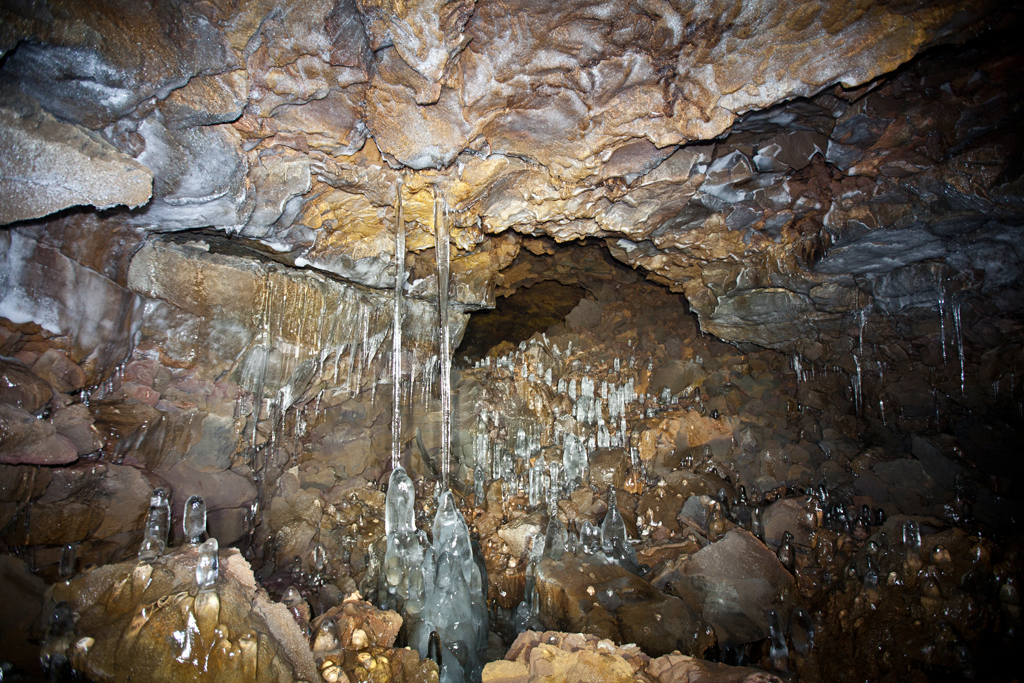 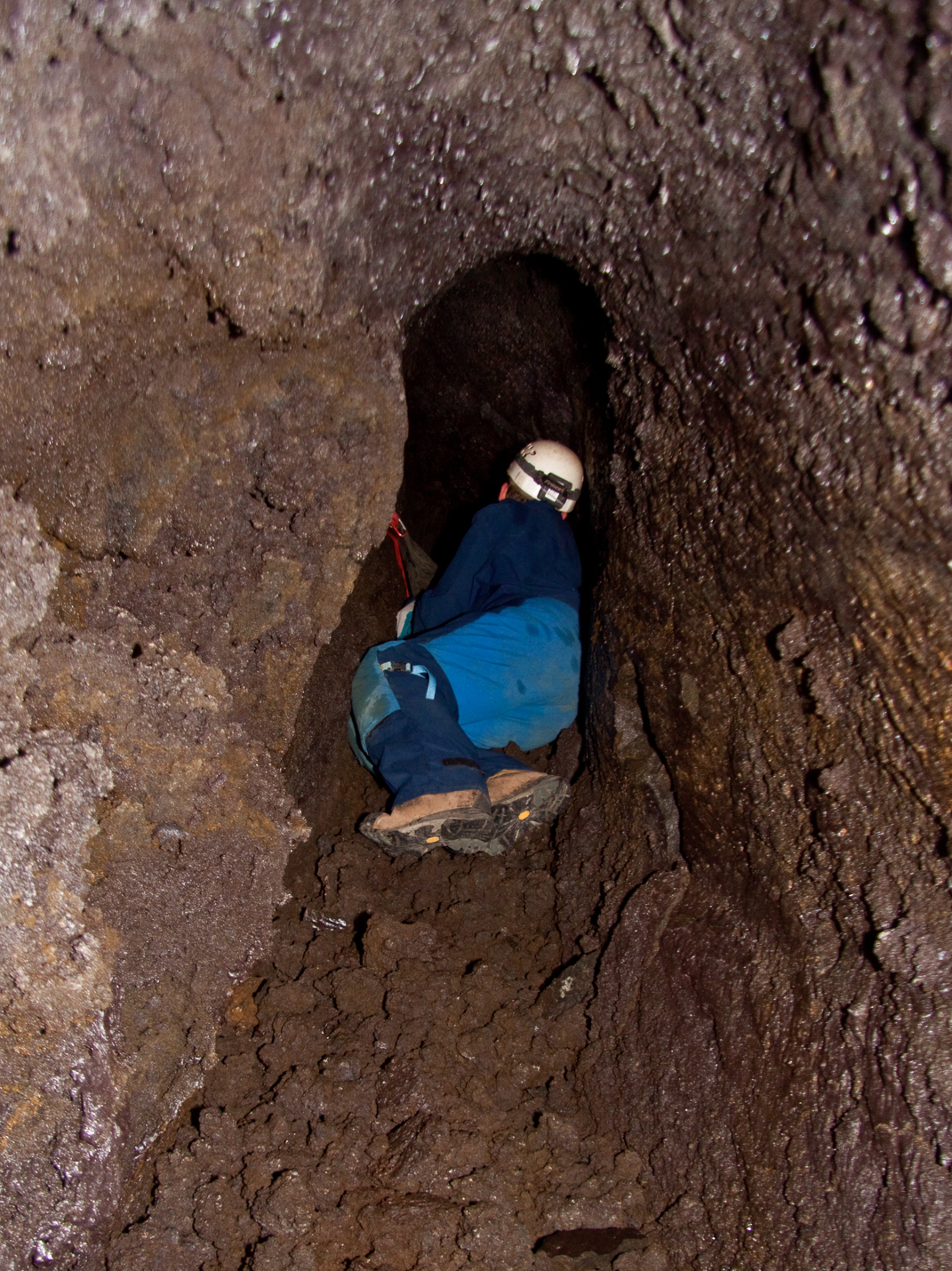 CAVE A (N=4)
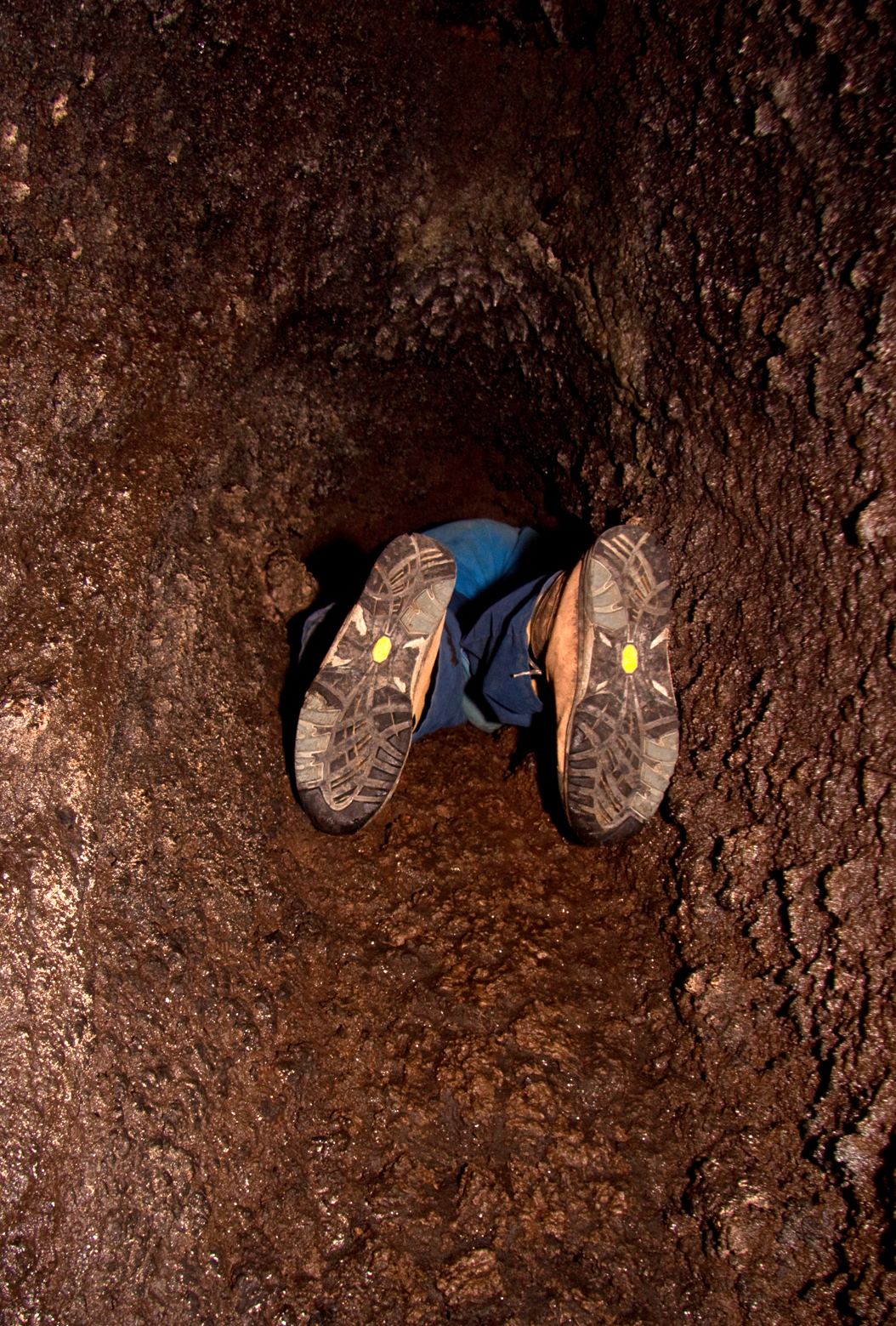 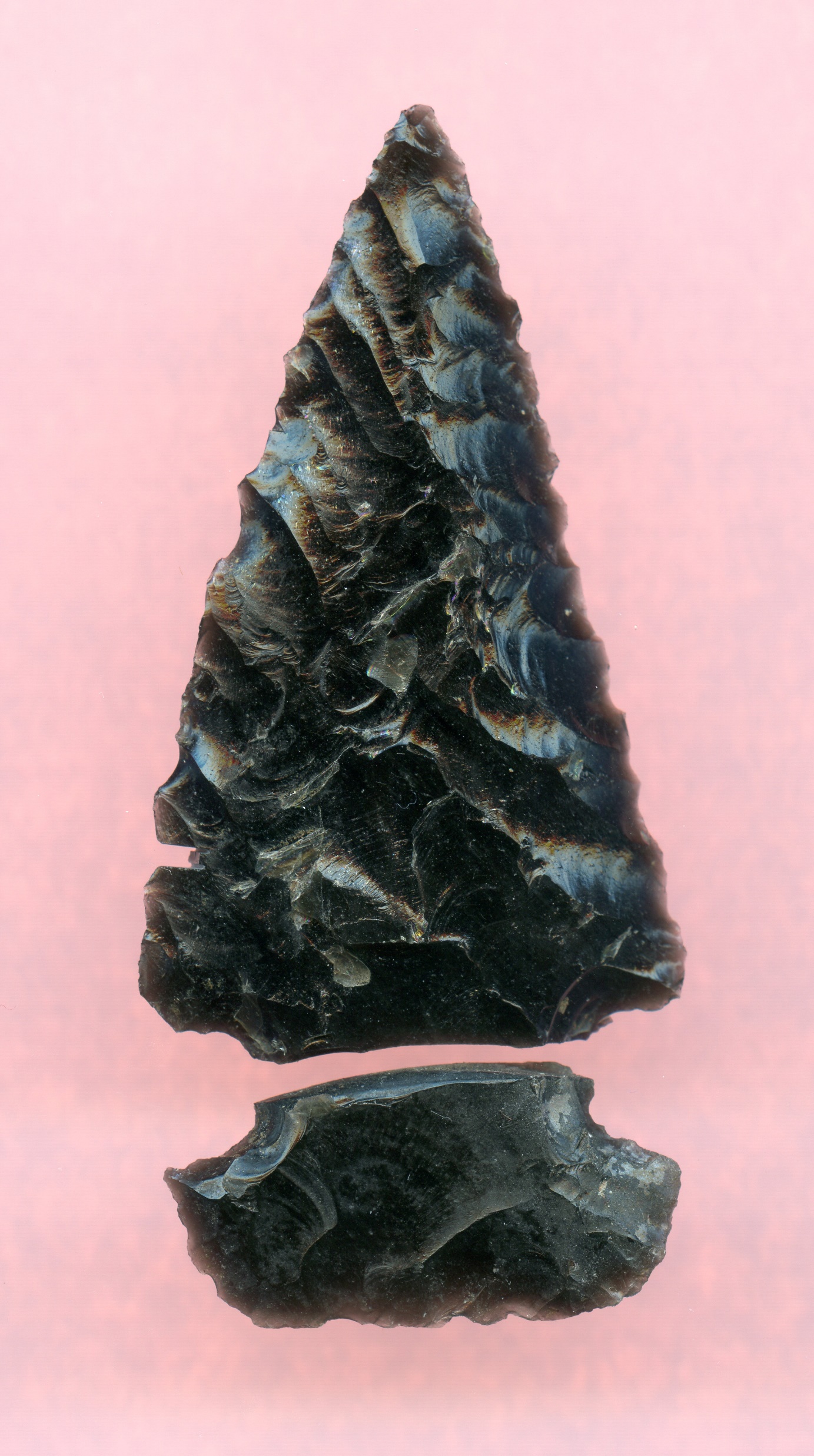 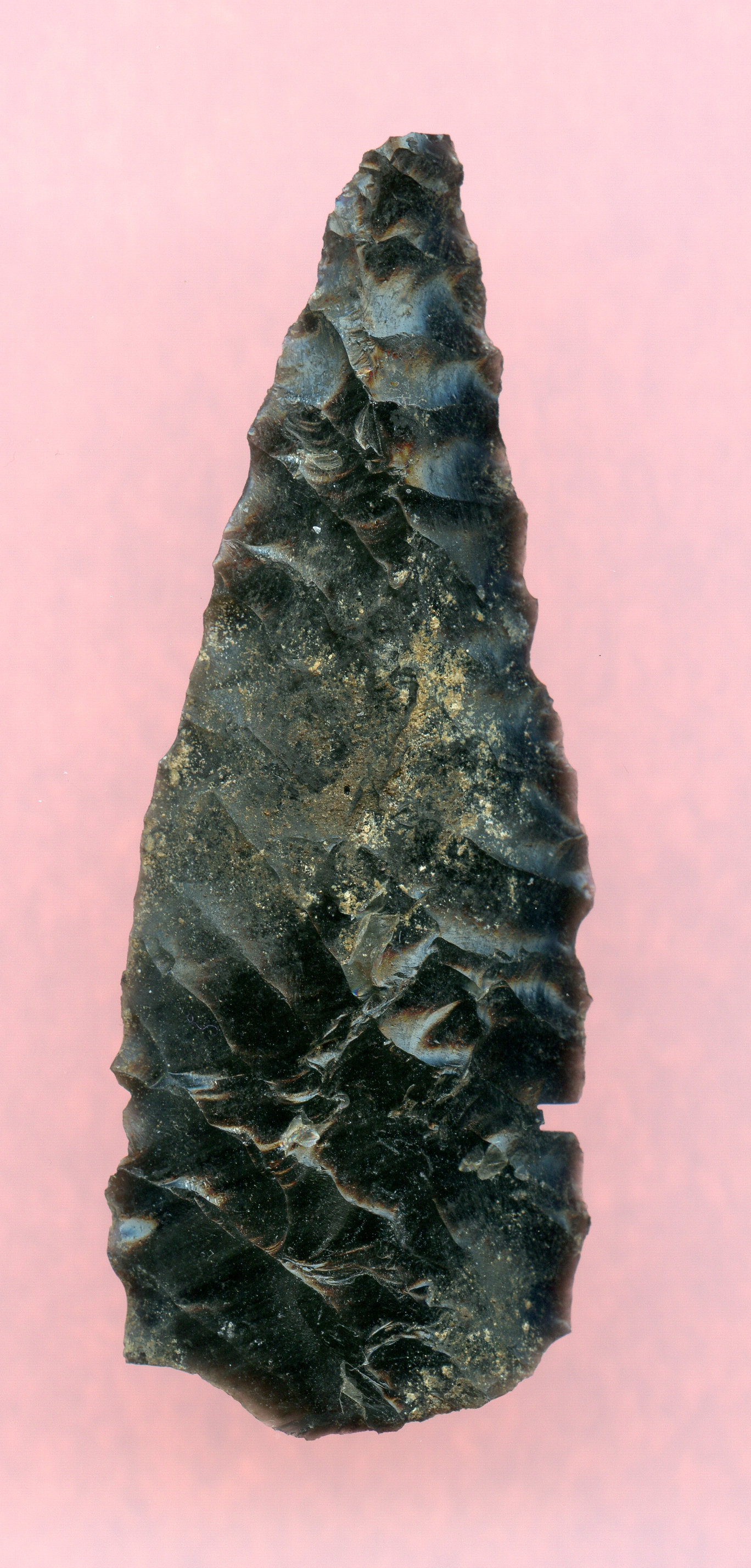 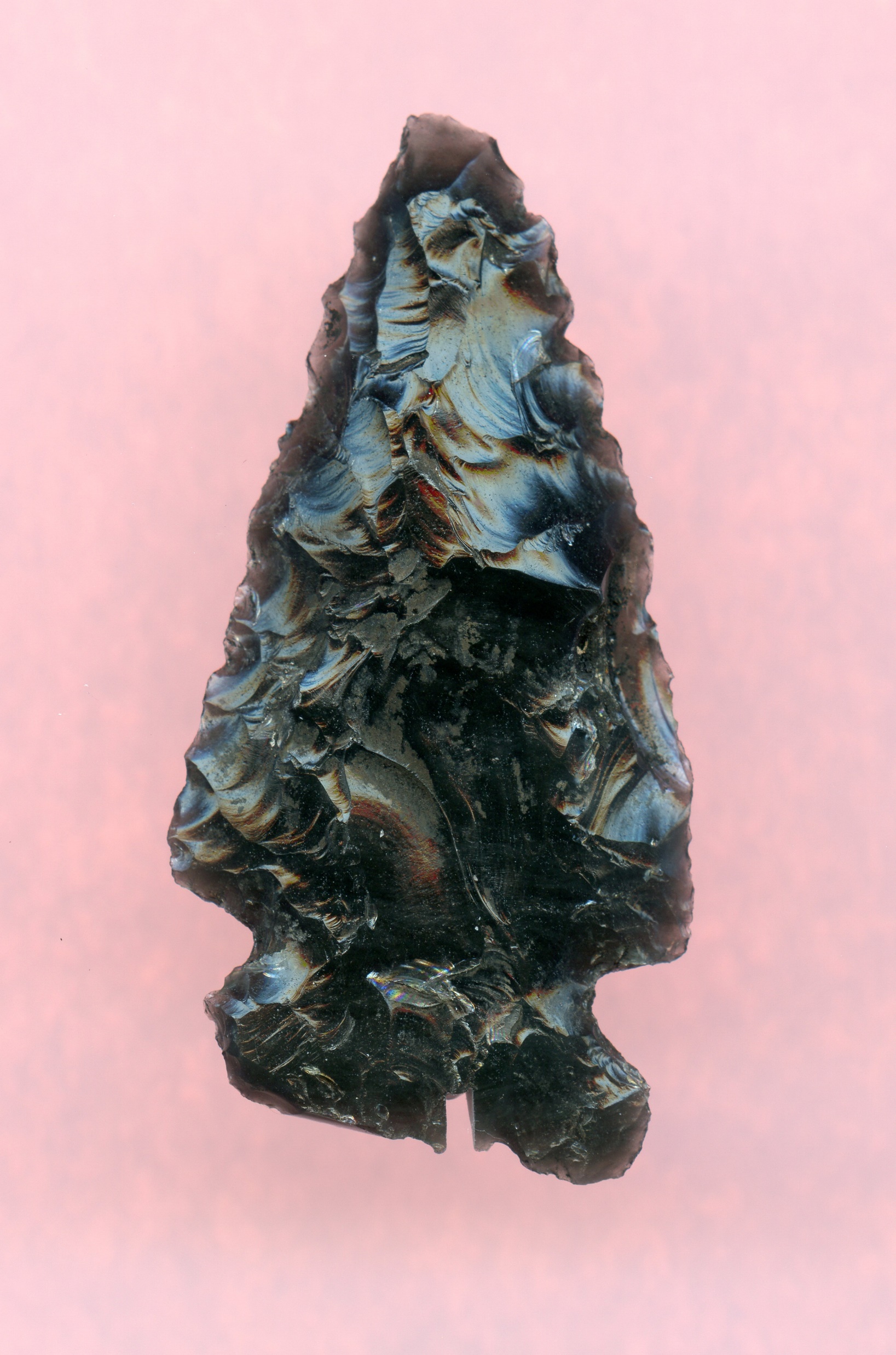 CAVE B (N=2)
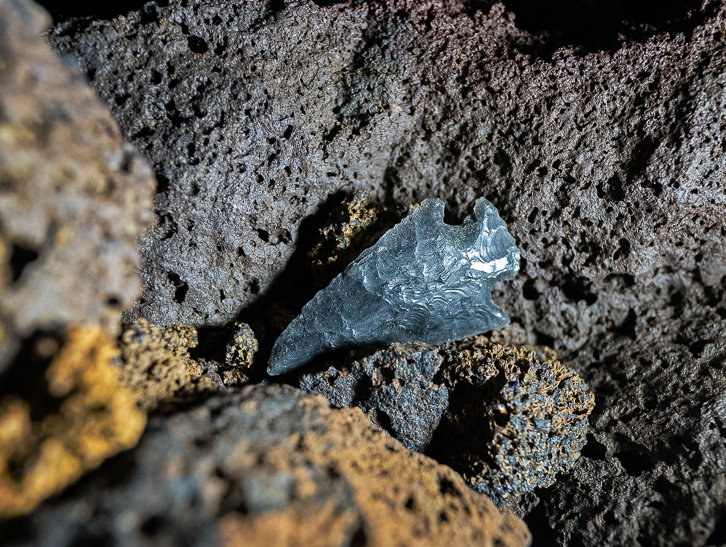 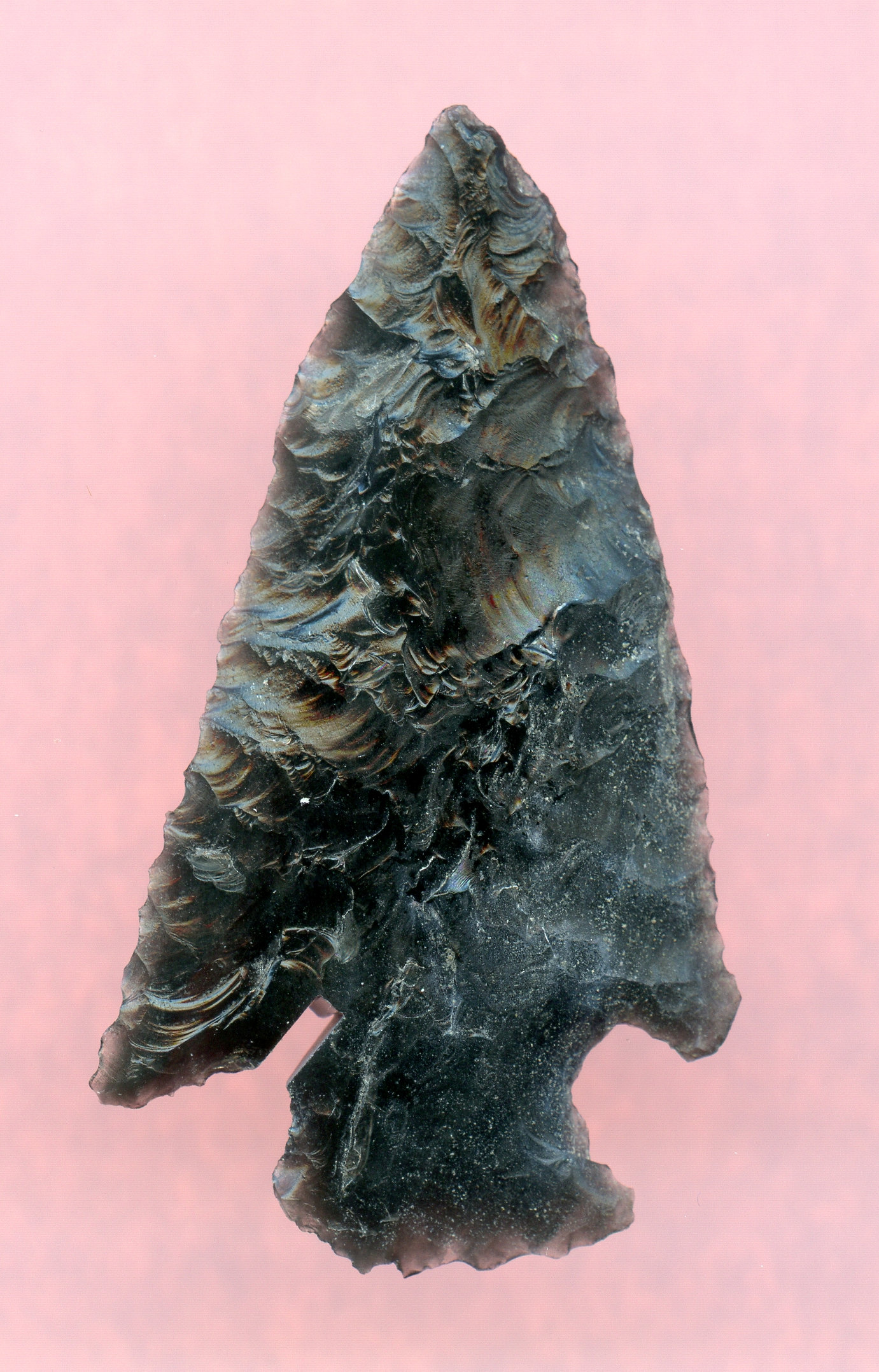 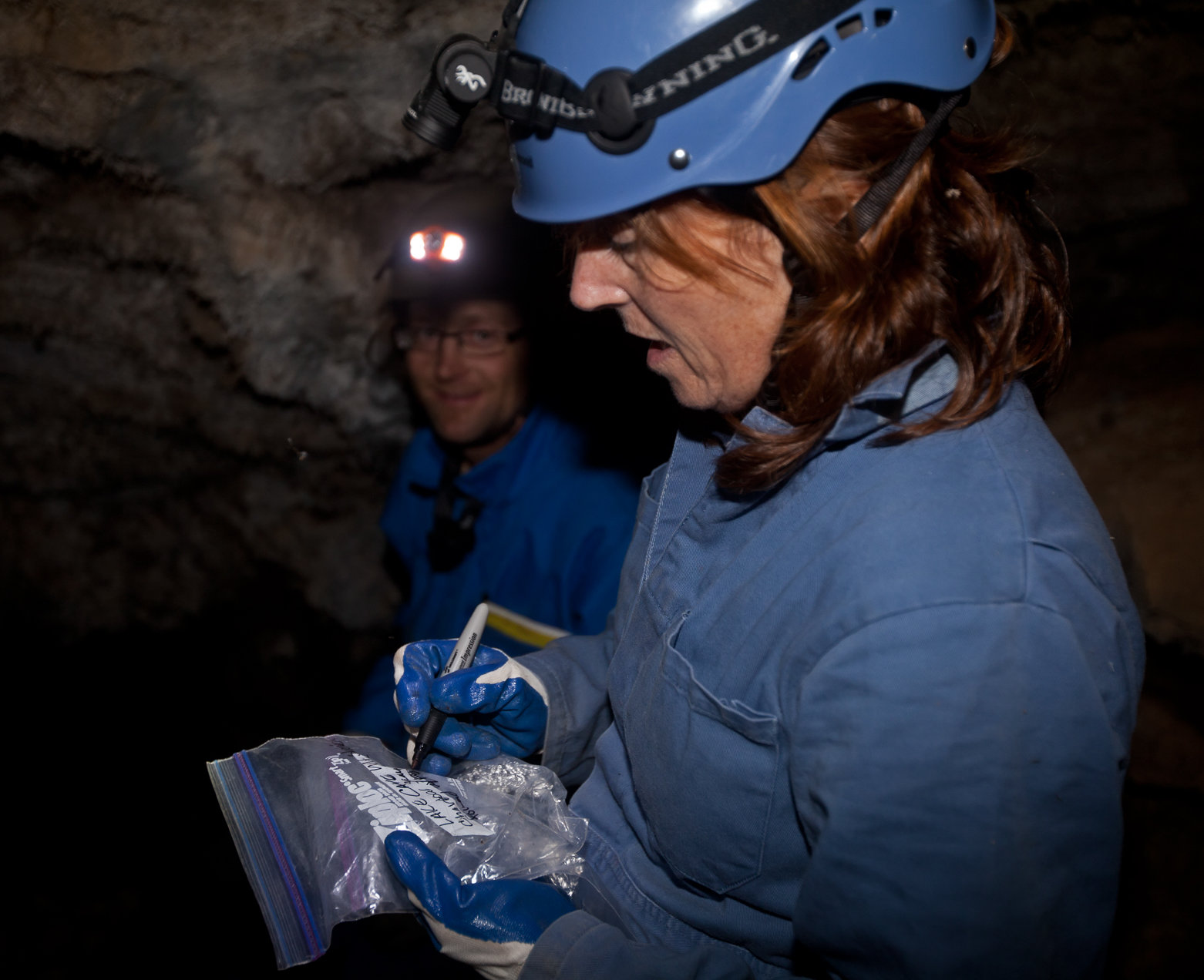 CAVE C (N=5)
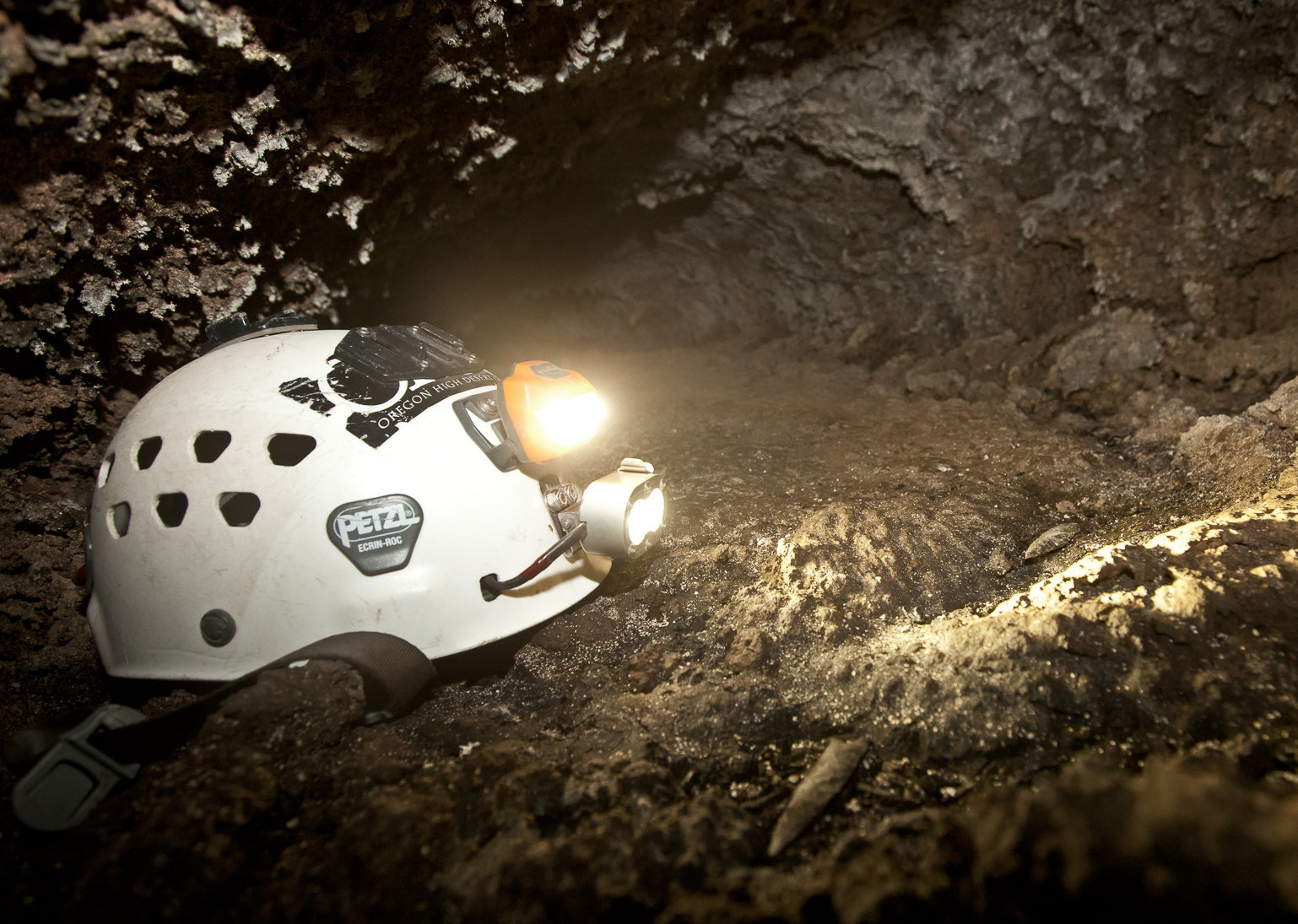 1. X-RAY SOURCING STUDIES: THE XRF SPECTROMETER IN ACTION
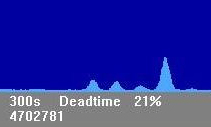 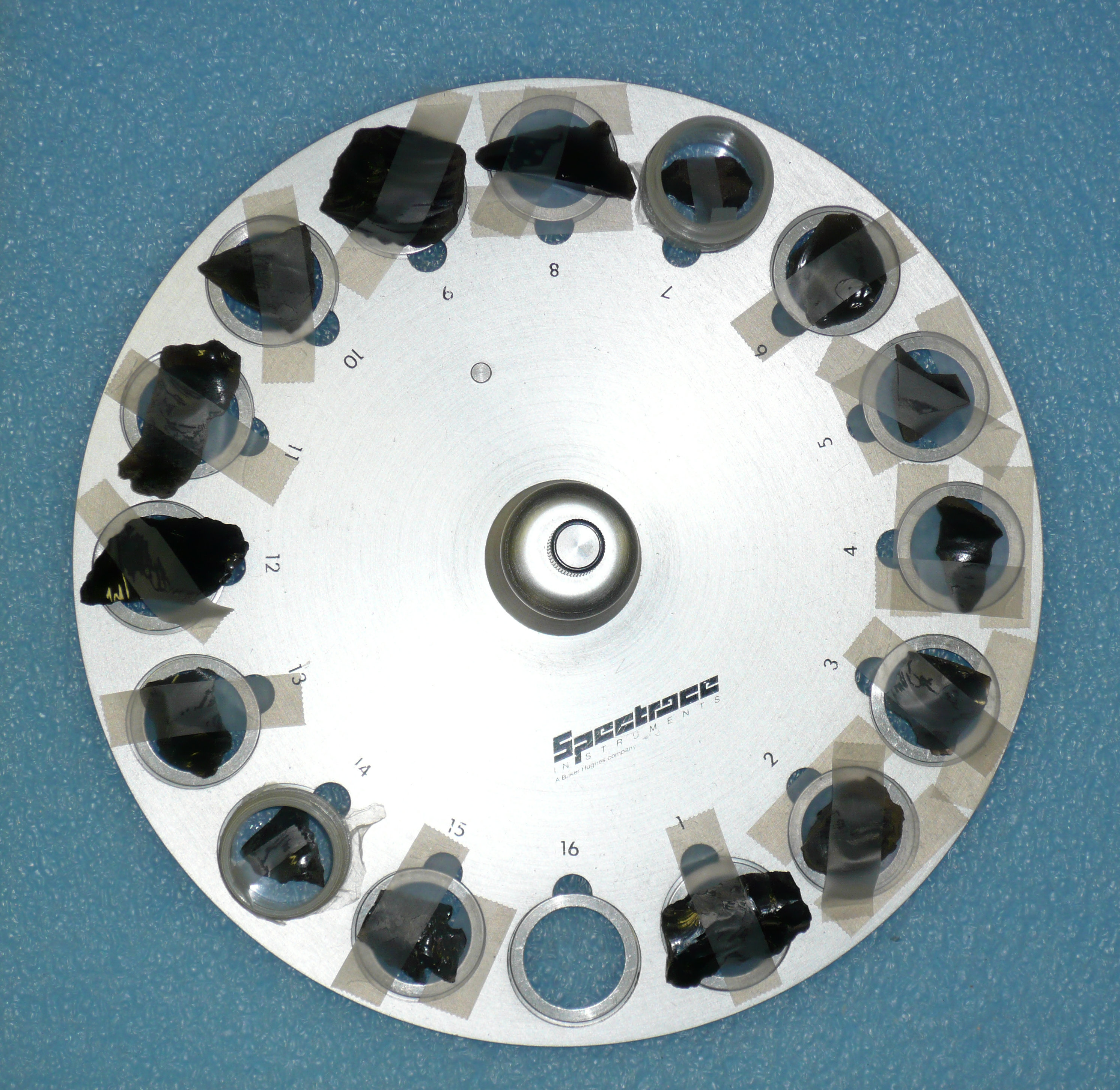 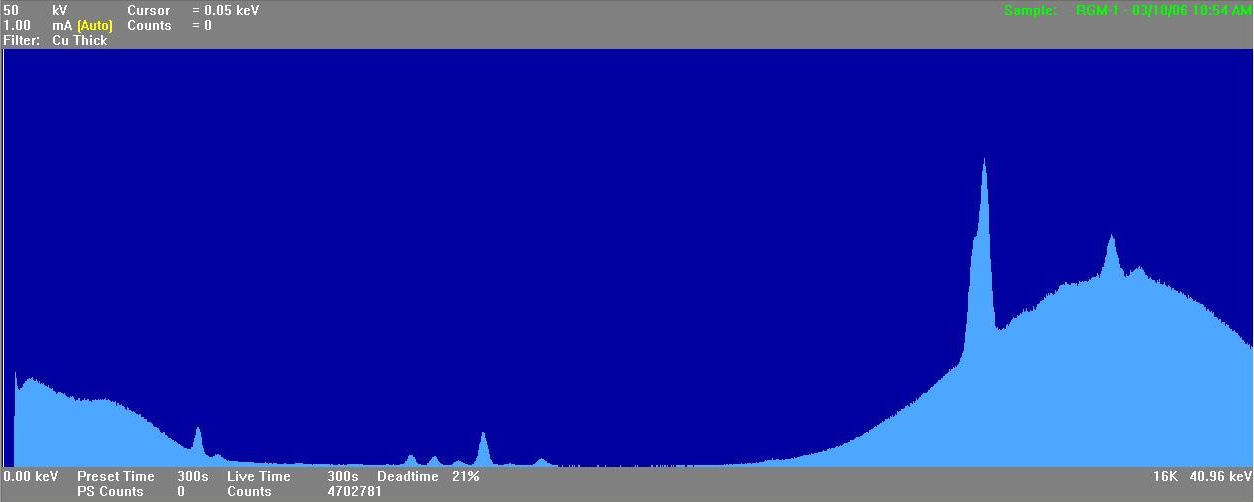 X-RAY SOURCING STUDIES: THE BASICS
AN X-RAY FLUORESCENCE SPECTROMETER IS USED TO DETERMINE THE TRACE ELEMENT COMPOSITION OF AN OBSIDIAN ARTIFACT

EACH OBSIDIAN SOURCE HAS A DISTINCT GEOCHEMICAL PROFILE OR FINGERPRINT

THE CHEMICAL FINGERPRINT OF THE ARTIFACT IS COMPARED TO AN EXTENSIVE LIBRARY OF SOURCE PROFILES, AND THE GEOLOGIC SOURCE CAN BE DETERMINED
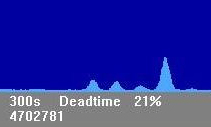 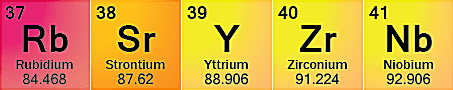 RESULTS OF OBSIDIAN XRF SOURCE ANALYSIS
FOUR DIFFERENT OBSIDIAN SOURCES WERE IDENTIFIED AFTER THE XRF ANALYSIS OF THE 11 ARTIFACTS
XRF RESULTS: SCATTERPLOT
TRACE ELEMENT 1
TRACE ELEMENT 2
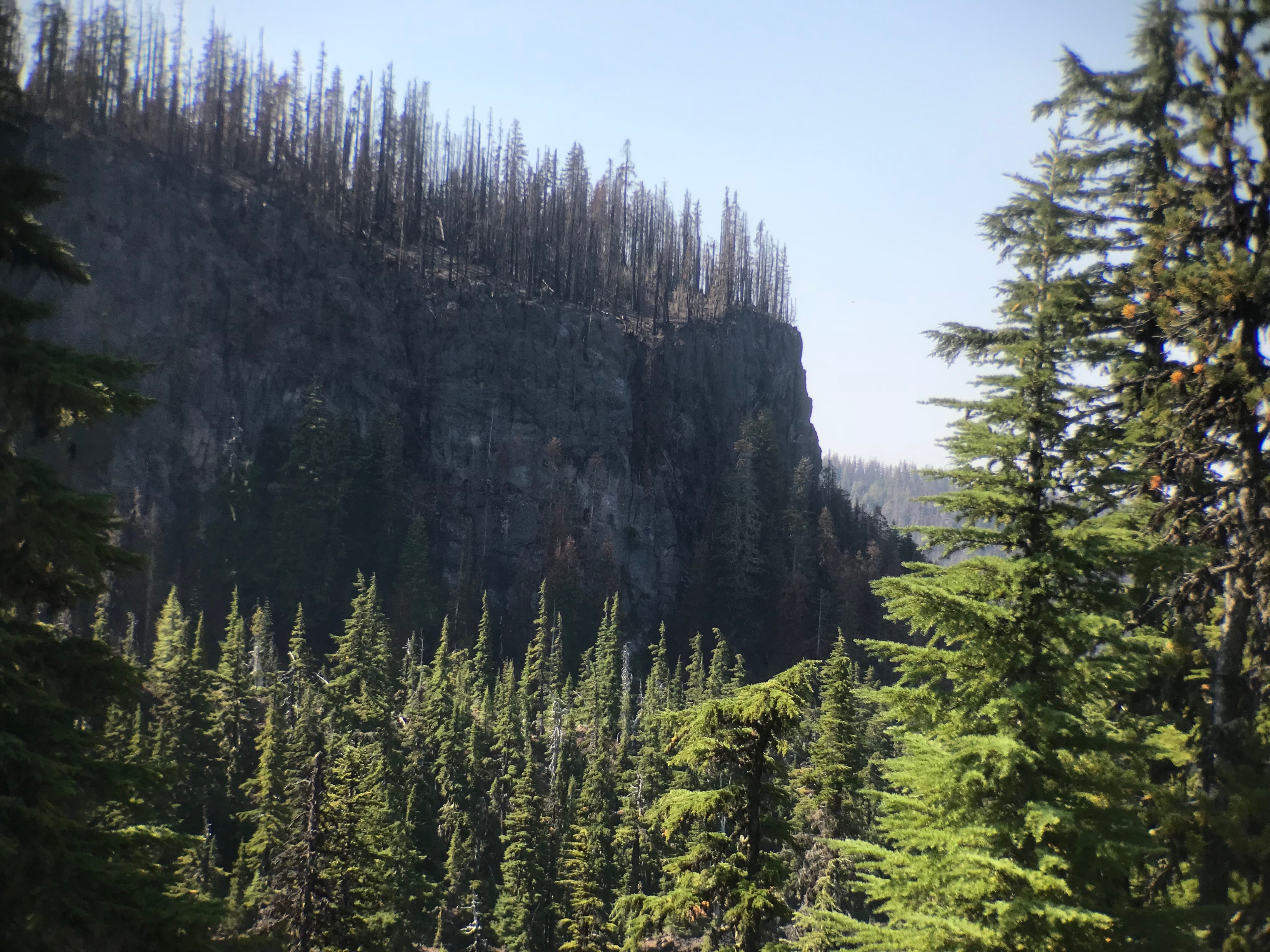 OBSIDIAN SOURCE 1:OBSIDIAN CLIFFS
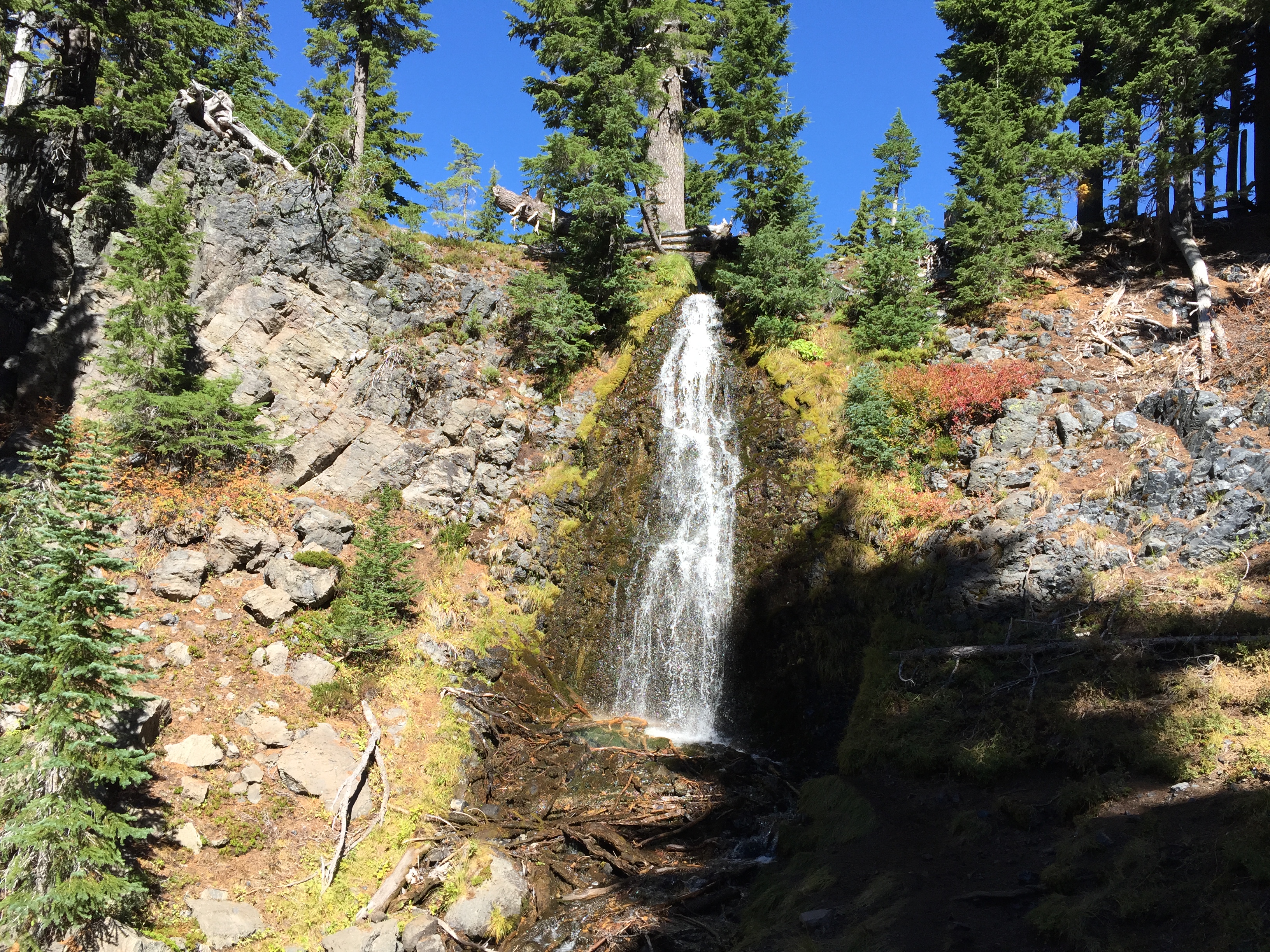 THE SOURCE CLOSEST TO THE CAVES
OBSIDIAN PLATEAU
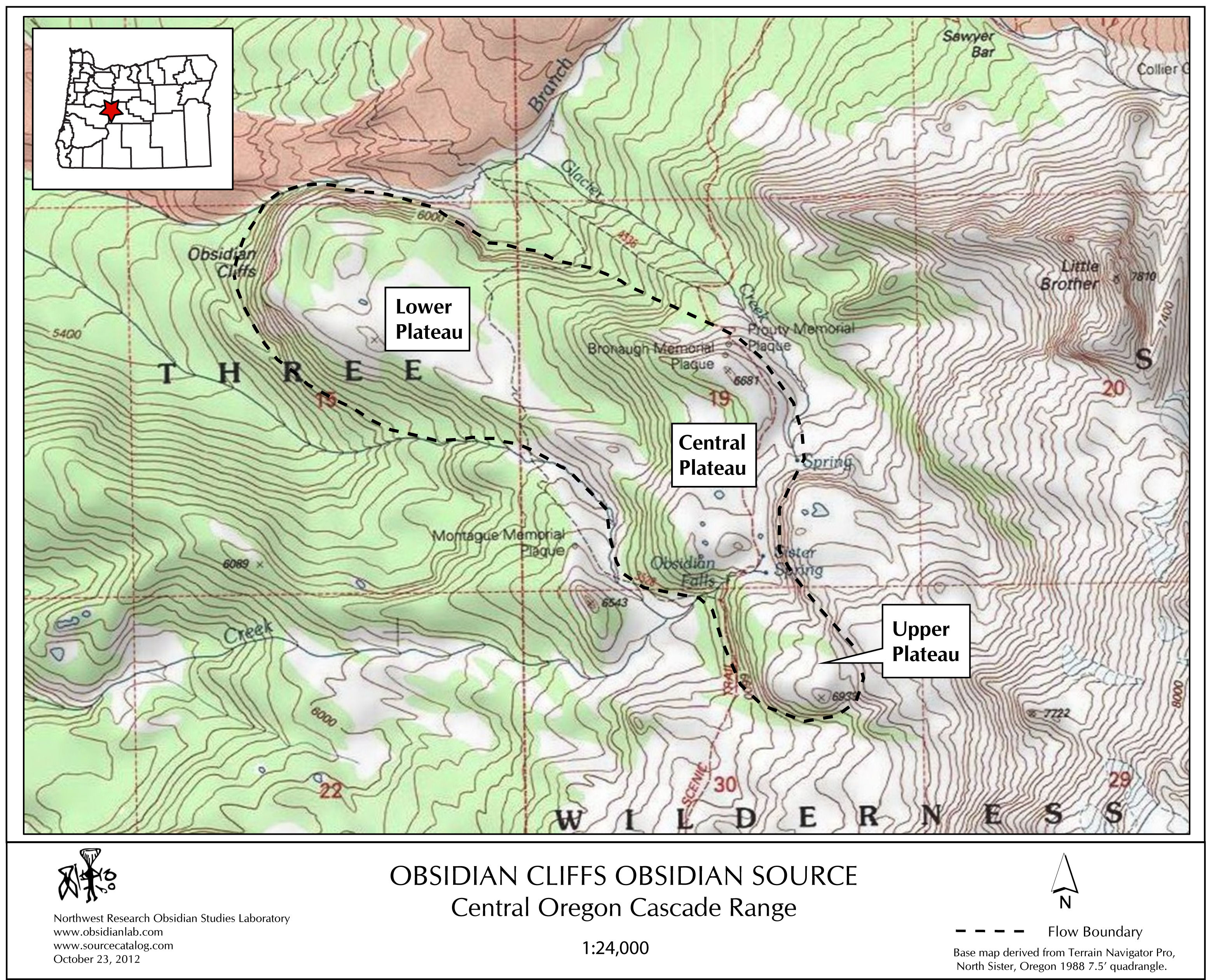 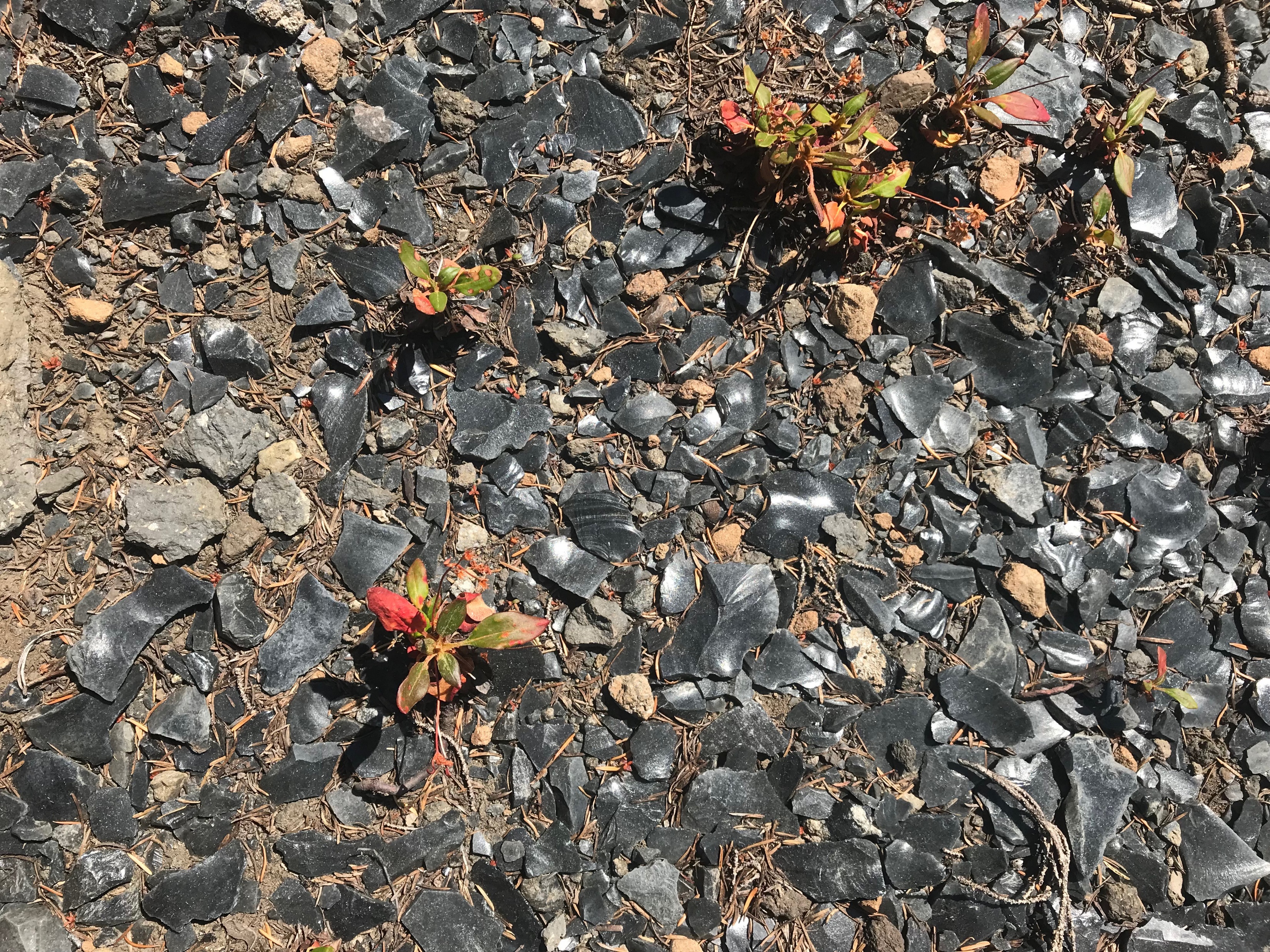 OBSIDIAN SOURCE 2: NEWBERRY VOLCANO
THE SECOND-CLOSEST OF THE OBSIDIAN SOURCES
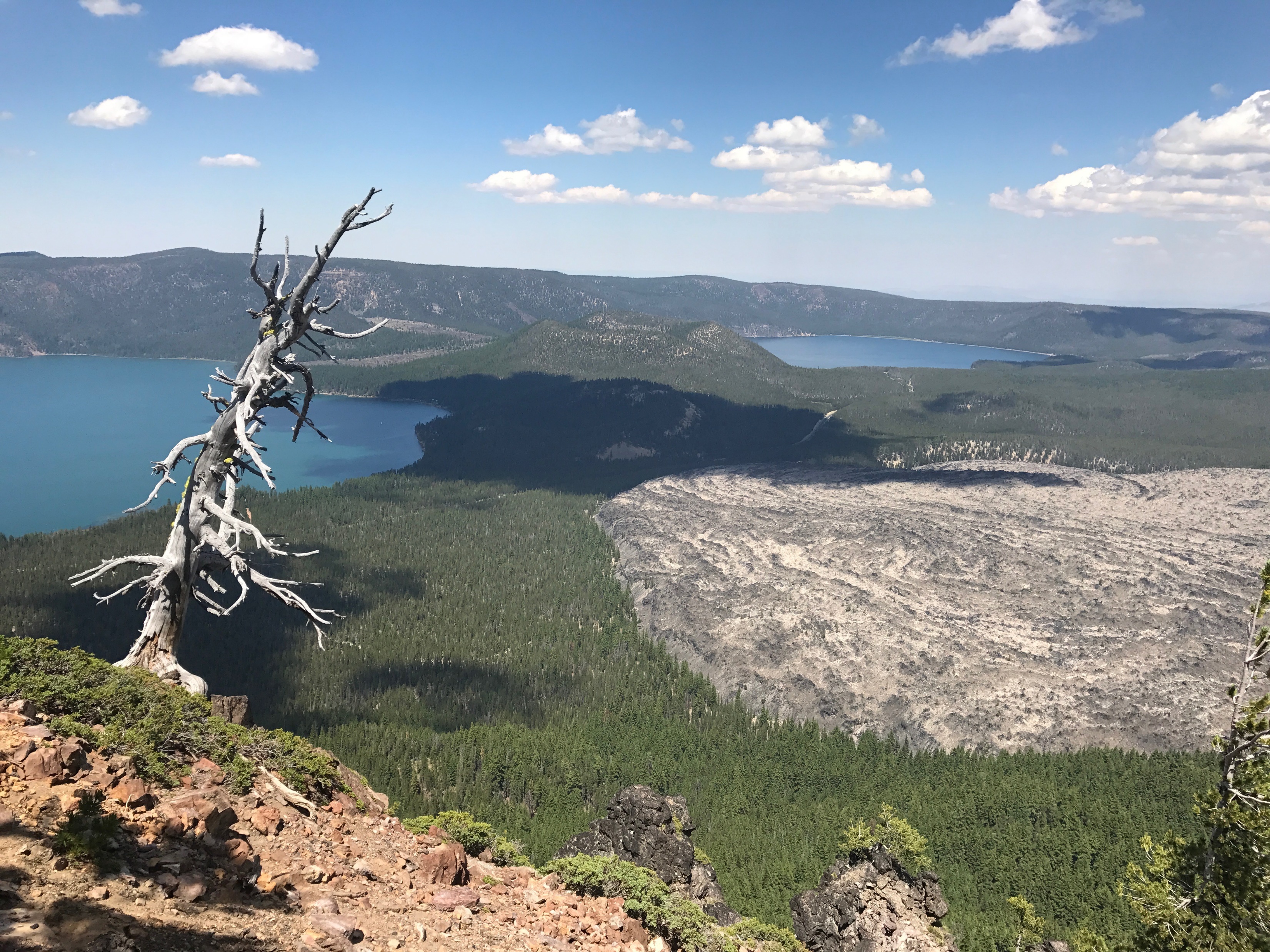 Paulina Lake
East Lake
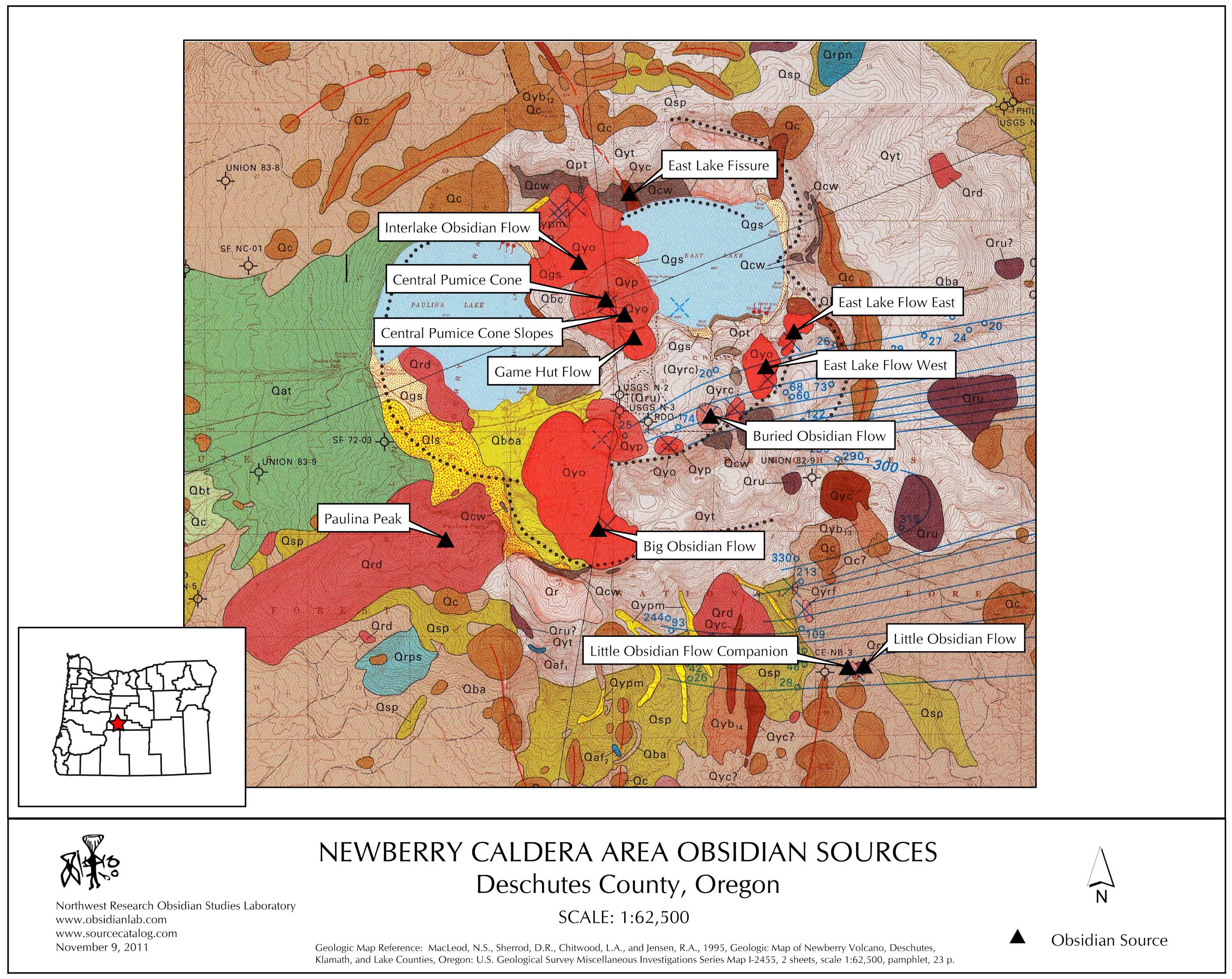 NEWBERRY CALDERA OBSIDIAN SOURCES
OBSIDIAN SOURCE 3:SILVER LAKE/SYCAN MARSH
ONE OF THE MOST WIDELY-USED SOURCES IN E. OREGON

THE SECOND-MOST DISTANT SOURCE FROM THE CAVES
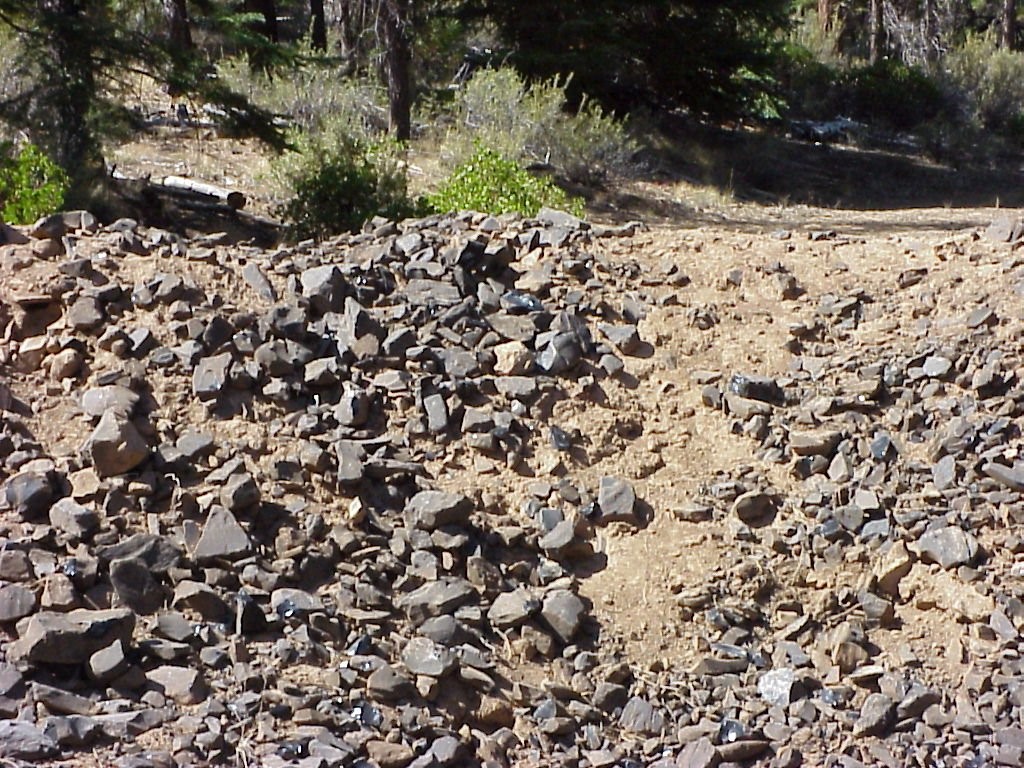 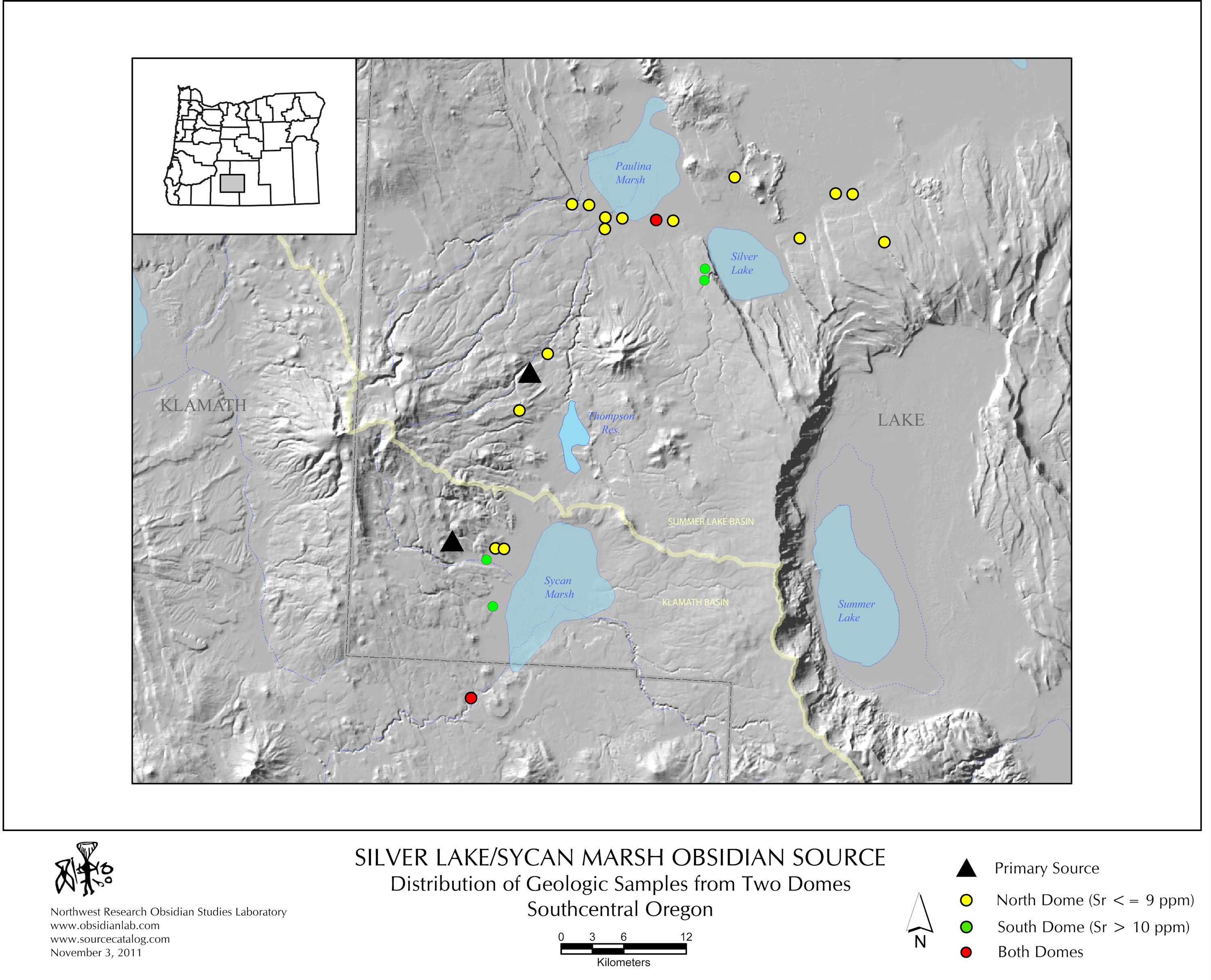 OBSIDIAN SOURCE 4: GLASS BUTTES VARIETY 1
WE’VE FOUND NINE GEOCHEMICALLY-DISTINCTIVE TYPES OF OBSIDIAN IN THE GLASS BUTTES SOURCE COMPLEX

GLASS BUTTES 1 IS THE MOST COMMONLY IDENTIFIED OF THE NINE SOURCE VARIETIES

THIS IS THE MOST DISTANT SOURCE OF THE FOUR
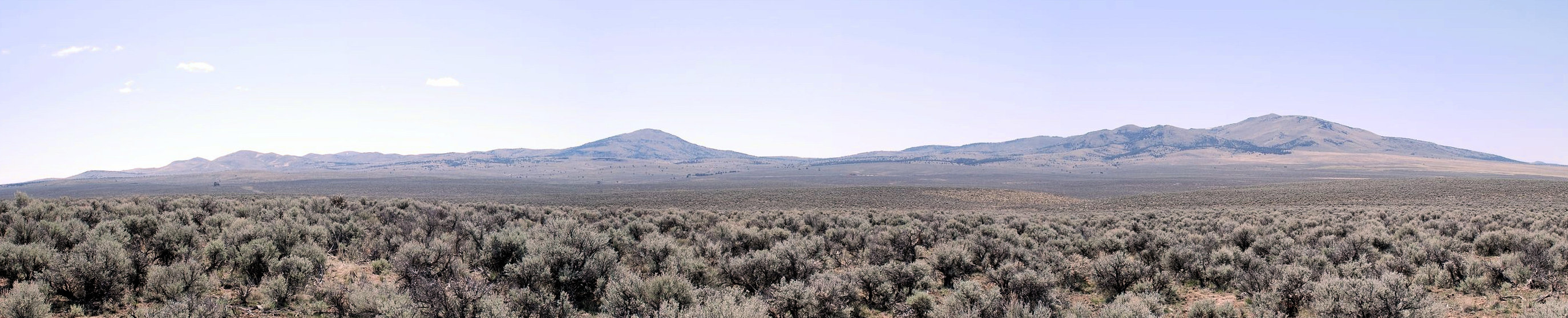 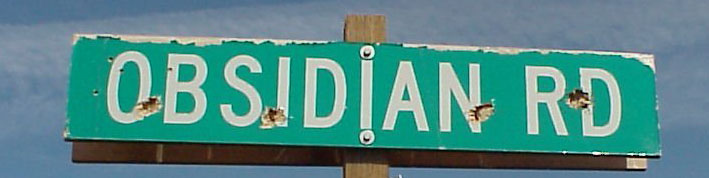 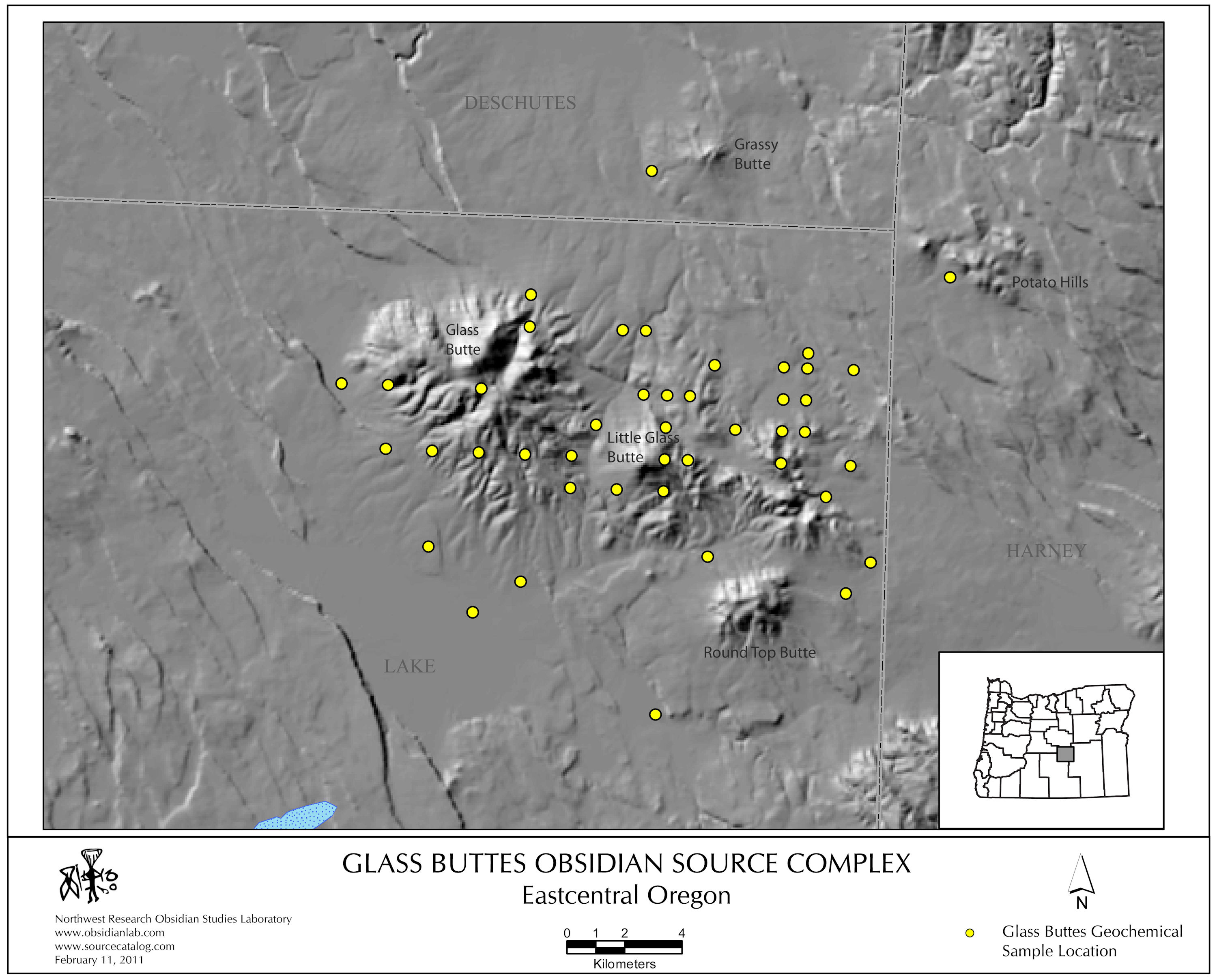 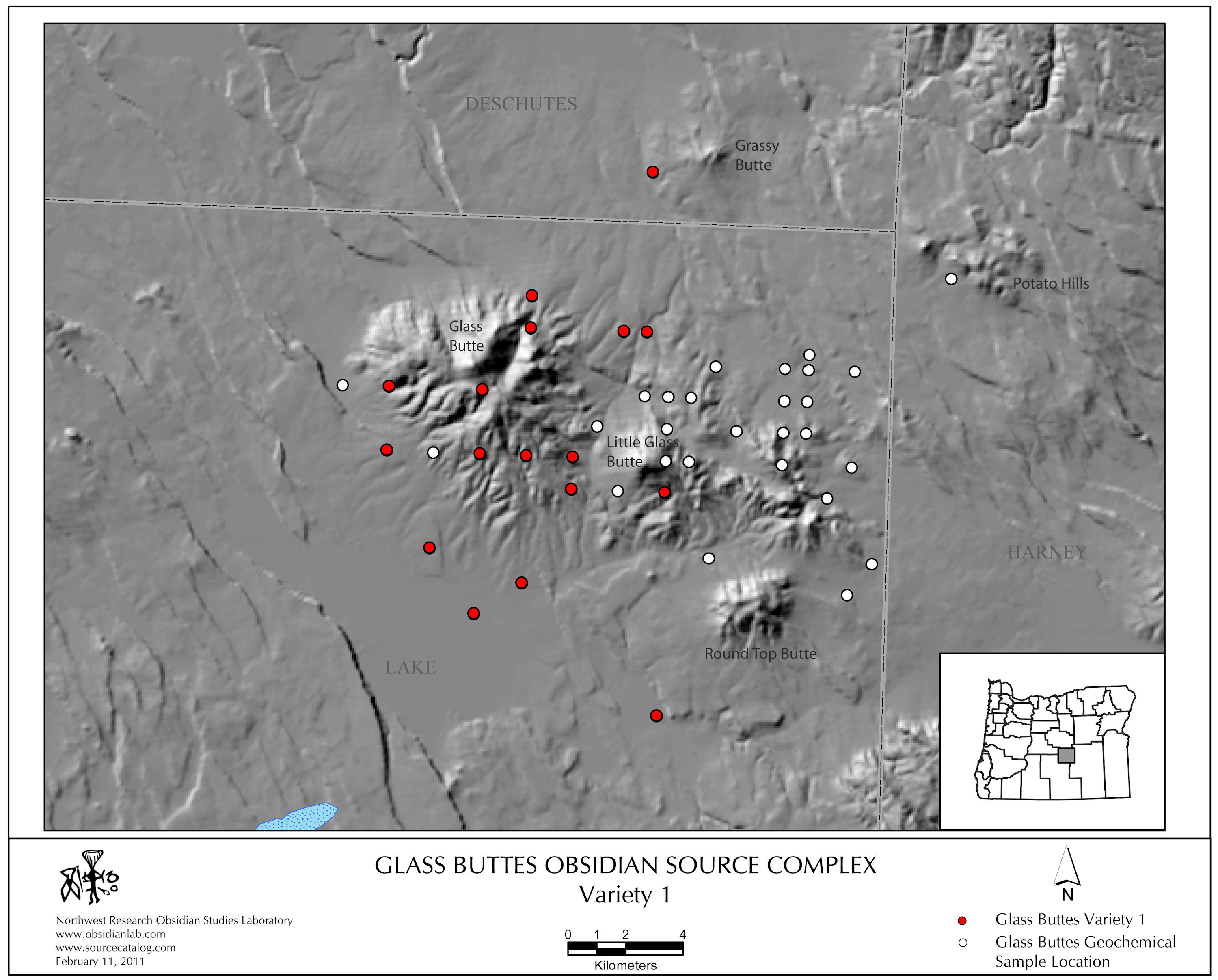 2. OBSIDIAN HYDRATION ANALYSIS: THE BASICS
WATER IS ABSORBED INTO THE SURFACE OF A FRESHLY-FLAKED OBSIDIAN ARTIFACT
A THIN SLICE OF THE ARTIFACT IS REMOVED AND MOUNTED ON A MICROSCOPE SLIDE
THE NARROW HYDRATION RIM IS MEASURED AND PROVIDES AN APPROXIMATE BUT DIRECT DATE OF THE TIME OF MANUFACTURE
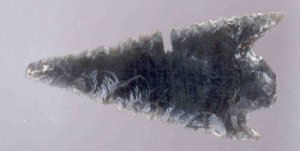 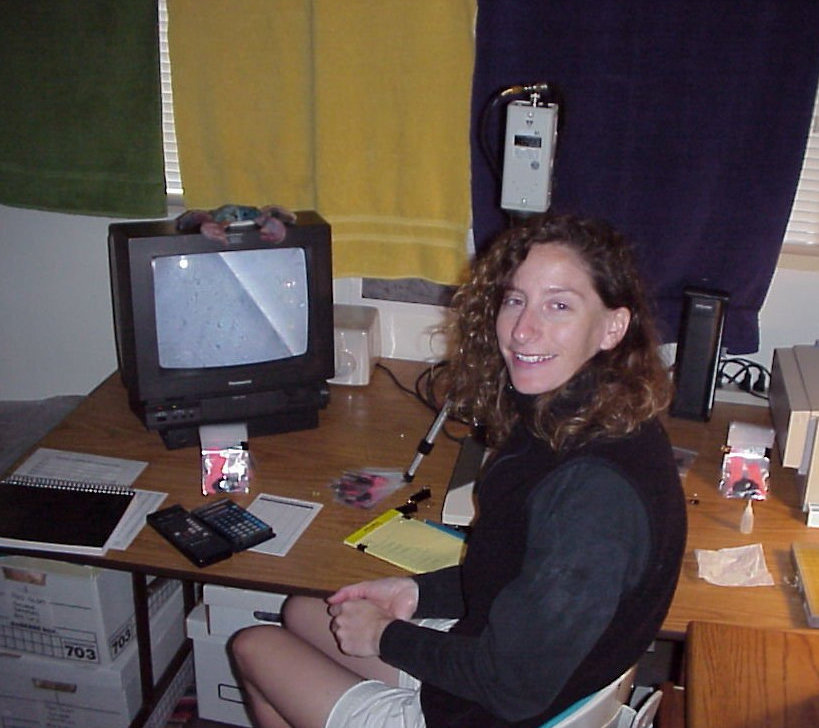 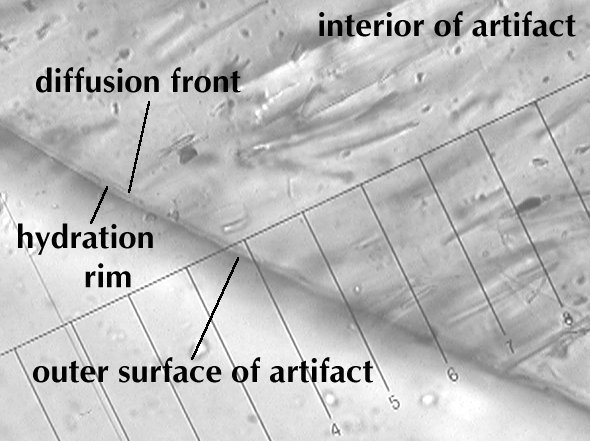 RESULTS OF OBSIDIAN HYDRATION ANALYSIS
THE  HYDRATION RIMS SUGGEST THAT THE ARTIFACTS WERE MADE – WITH ONE EXCEPTION – AT ABOUT THE SAME TIME. CALENDAR DATES ARE IMPOSSIBLE TO DETERMINE WITH ANY PRECISION AT THIS POINT.
3. RADIOCARBON DATING
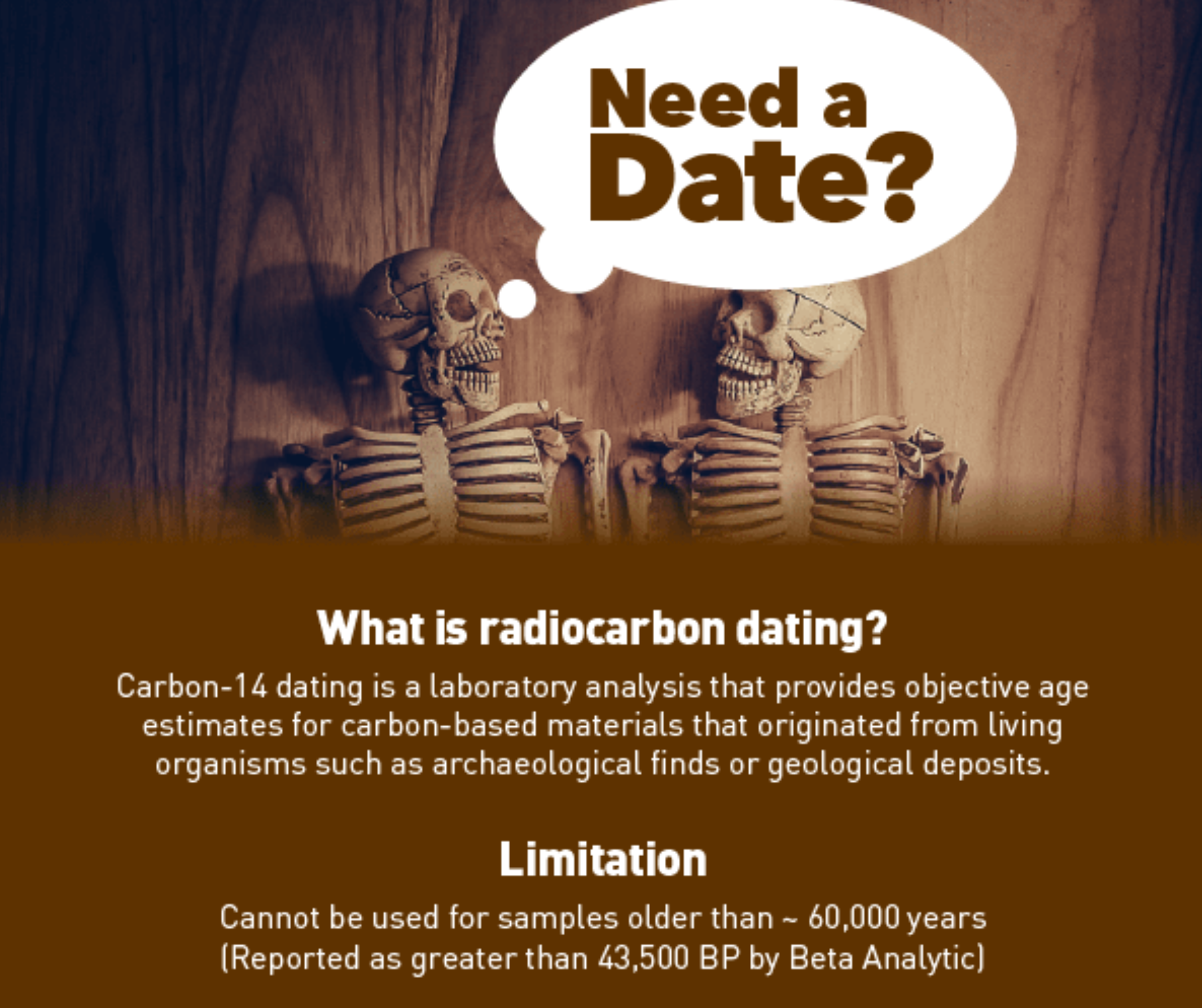 RADIOCARBON DATING OF CHARCOAL
CHARCOAL WAS FOUND IN POSSIBLE ASSOCIATION WITH ARTIFACTS IN ALL THREE CAVES - C14 DATES WOULD PROVIDE CLUES TO WHEN THE ARTIFACTS WERE LEFT
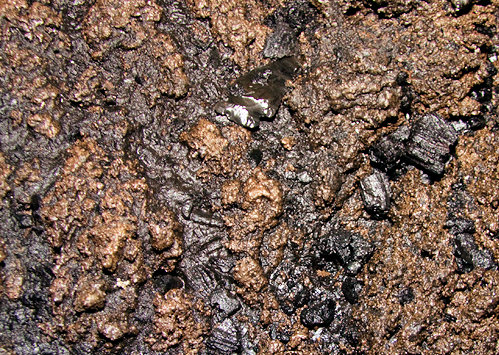 OBSIDIAN POINT AND CHARCOAL IN CAVE A
CHARCOAL COLLECTION IN CAVE B
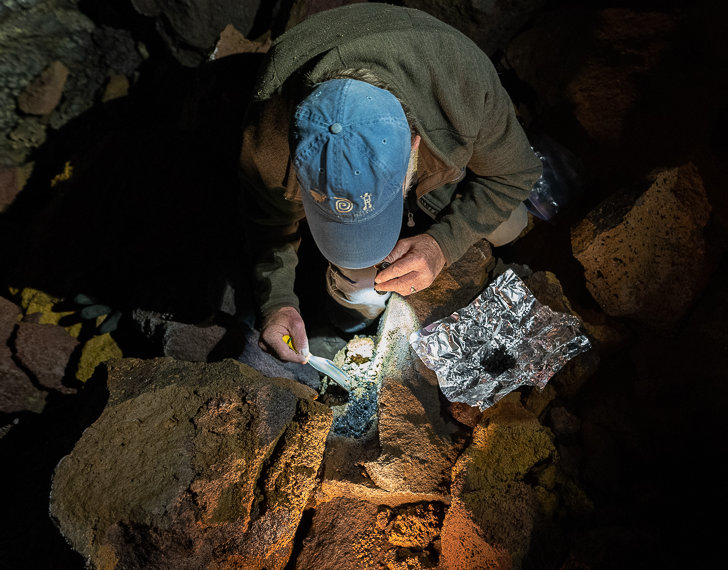 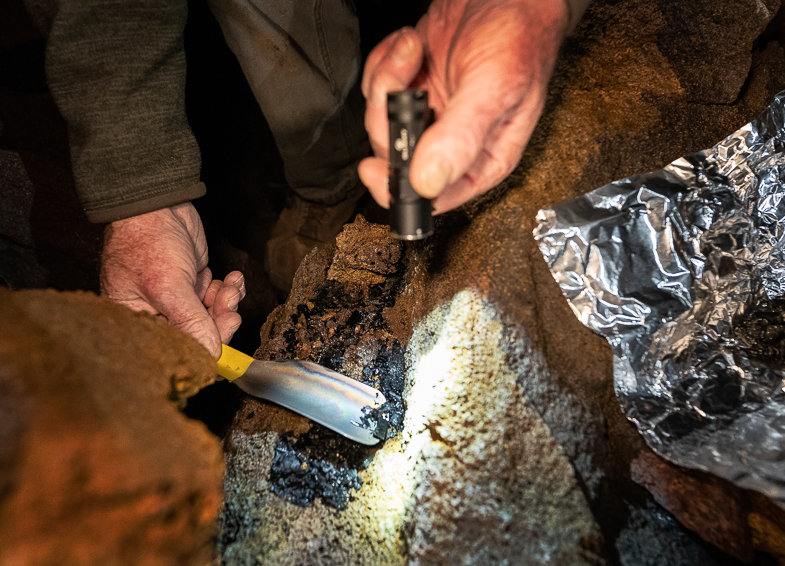 SAMPLING A DISCRETE CONCENTRATION OF CHARCOAL – PERHAPS FROM A TORCH - FOR C14 DATING
RESULTS OF RADIOCARBON DATING
FINALLY … THE BEARS
AND SO … WHAT DO BEARS HAVE TO DO WITH ANY OF THIS?
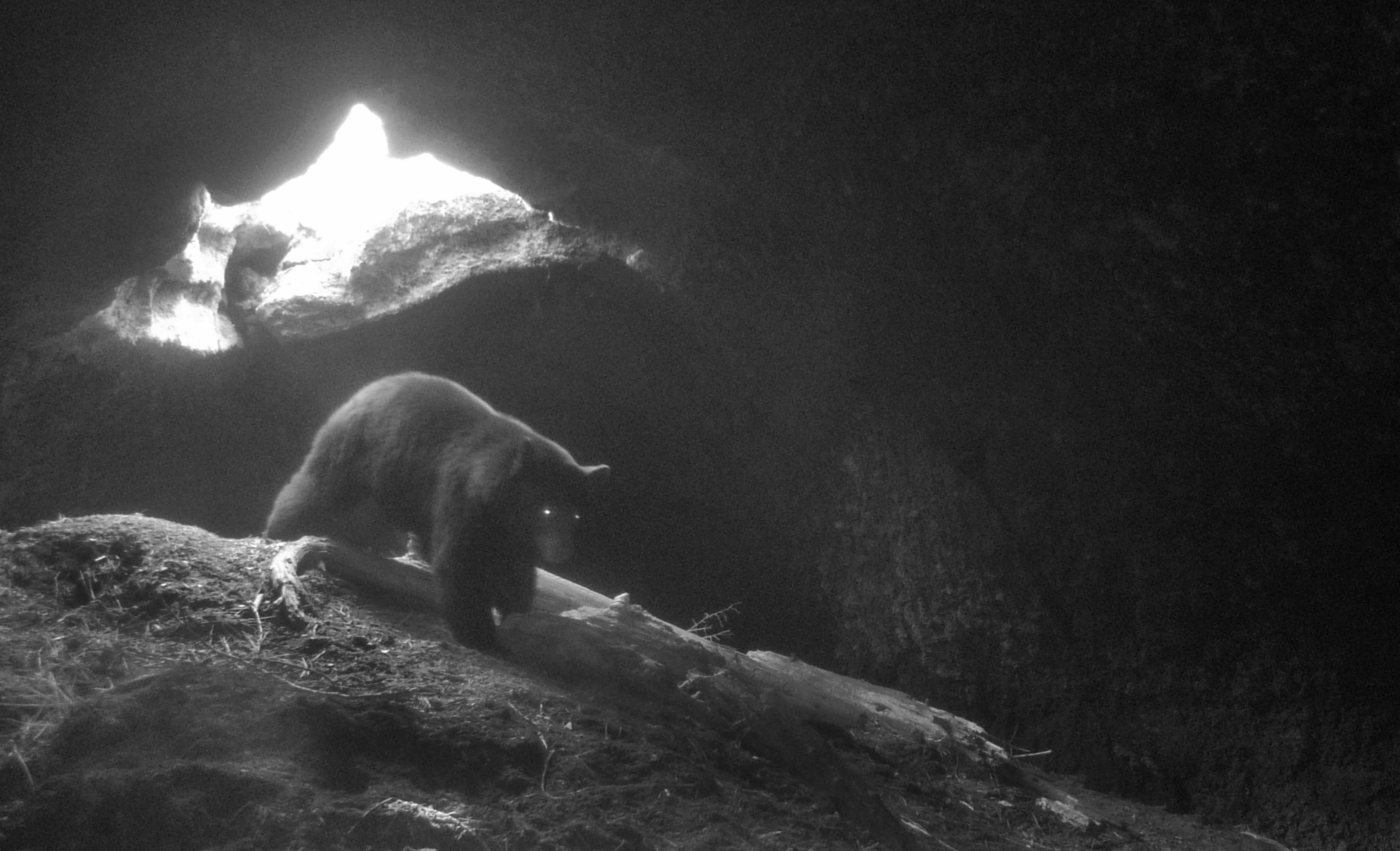 BEAR IN LAVA TUBE!!
TWO OF THE THREE CAVES HAVE YIELDED EVIDENCE OF BEAR USE
BEAR SKELETAL REMAINS WERE FOUND AT CAVE A
POSSIBLE BEAR HAIR RECOVERED FROM THE INTERIOR OF CAVE B








AND SO … WHAT DOES THIS HAVE TO DO WITH THE OBSIDIAN ARTIFACTS?
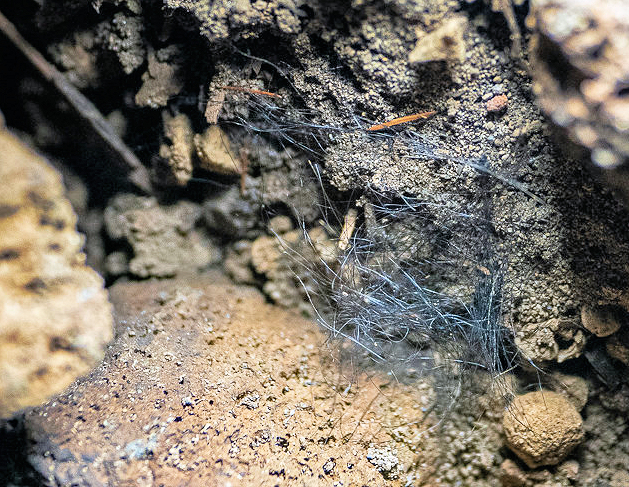 BEAR EVIDENCE
BEARS AND A LITTLE BLOOD
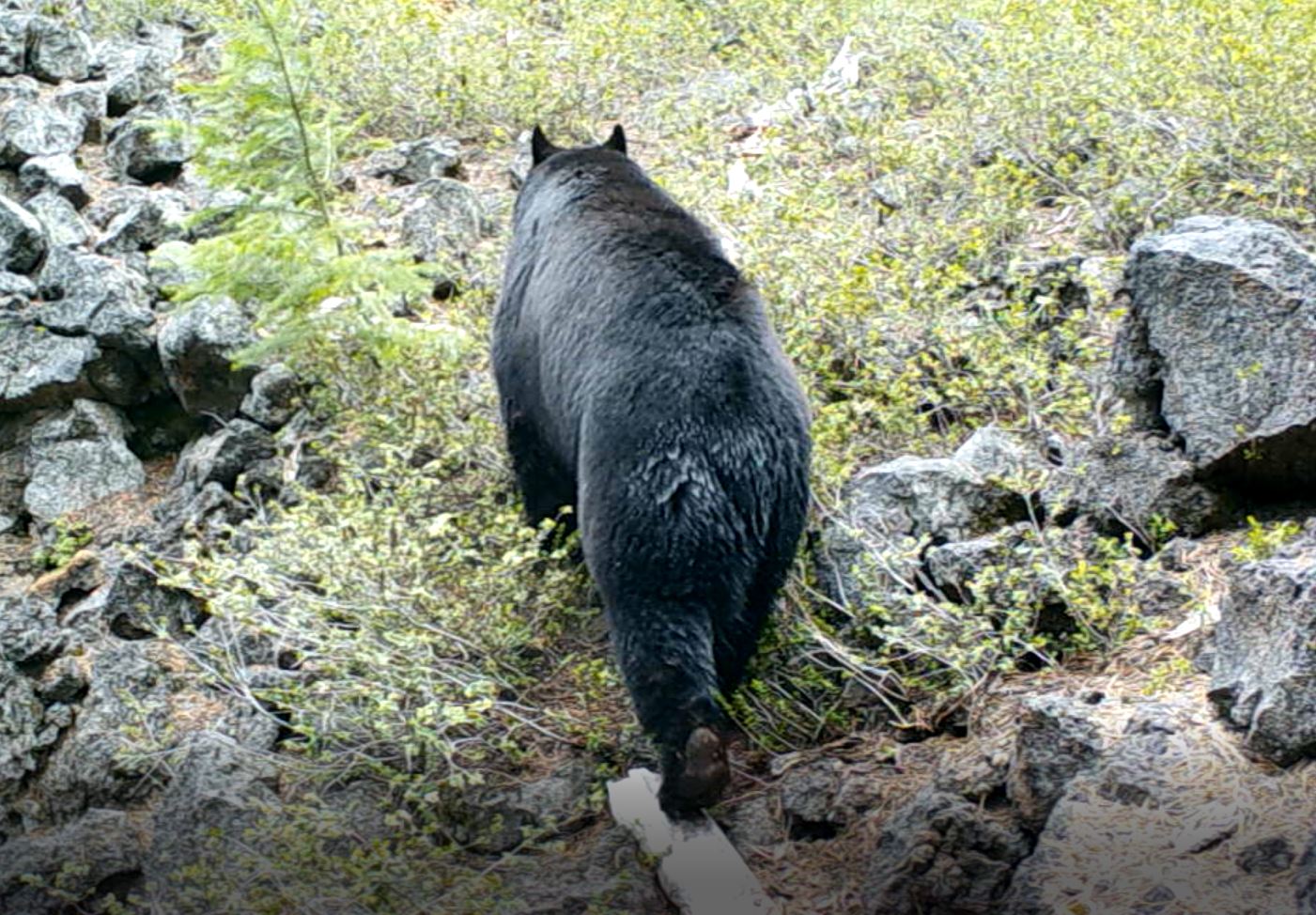 THIS BEAR WAS PHOTO-GRAPHED AT THE ENTRANCE OF A LAVA TUBE LOCATED IN THE VICINITY OF THE THREE STUDY CAVES.

A PROJECTILE POINT WAS ALSO RECOVERED FROM THIS TUBE.
BLOOD RESIDUE ANALYSIS – A METHOD FOR DETERMINING THE SPECIES OF ANIMAL BLOOD FOUND ON AN ARTIFACT -  OF THAT ARTIFACT VERY RECENTLY CAME UP POSITIVE FOR THE PRESENCE OF BEAR BLOOD - A FIRST IN CENTRAL OREGON!
CONCLUSIONS: HERE’S WHAT WE KNOW
PEOPLE WERE LEAVING BEHIND FINISHED OBSIDIAN TOOLS IN THE TOTAL DARKNESS ZONE OF LAVA TUBE CAVES

THE ARTIFACTS WERE MANUFACTURED FROM FOUR DIFFERENT LOCAL AND REGIONAL OBSIDIAN SOURCES

THE HYDRATION AGES INDICATE THAT THESE WERE DEFINITELY MANUFACTURED WELL INTO THE PREHISTORIC PERIOD

RADIOCARBON AGES OF CHARCOAL ASSOCIATED WITH THE ARTIFACTS BEAR OUT THE HYDRATION AGES

THERE’S EVIDENCE FOR BEAR HUNTING AND USE AT THE CAVES
AND HERE’S WHAT WE STILL DON’T KNOW
HOW DID THE ARTIFACTS COME TO BE LEFT IN THE CAVES? AND WHY?

WAS IT A FUNCTIONAL REASON – PERHAPS SOMEHOW RELATED TO THE PRESENCE OF BEARS? HUNTING-RELATED?

OR WAS IT CEREMONIAL? SIMPLE CURIOSITY? OR OTHERWISE?

WAS THE CHARCOAL LEFT BEHIND IN THE CAVES FROM TORCHES USED FOR LIGHTING?

MOST RESEARCH GENERATES AS MANY QUESTIONS AS ANSWERS!
WHAT’S NEXT?
WE’RE GETTING CLOSE TO WRAPPING UP THE CURRENT PHASE OF THE RESEARCH OF THE THREE CAVES BUT WE’RE NOT QUITE DONE YET …

THE SEARCH CONTINUES FOR OBSIDIAN ARTIFACTS IN THE CAVES

ADDITIONAL SAMPLING OF CHARCOAL CONCENTRATIONS FOR RADIOCARBON DATING FROM THE CAVES IS NEEDED

FURTHER INVESTIGATIONS OF OBSIDIAN ARTIFACTS ASSOCIATED WITH ADDITIONAL LAVA TUBE CAVES LOCATED IN THE CASCADES AND HIGH DESERT REGIONS OF CENTRAL OREGON IS ONGOING

FINALLY – WE’LL WATCH OUT FOR ADDITIONAL EVIDENCE OF BEARS IN THESE THREE CAVES AND IN OTHER CENTRAL OREGON LAVA TUBES
ACKNOWLEDGEMENTS
OUR THANKS TO:

OREGON HIGH DESERT GROTTO

BRENT MCGREGOR

MATT SKEELS

NEIL MARCHINGTON

WE COULDN’T HAVE DONE IT WITHOUT YOU!